ОТЧЕТ 
ОБ ИСПОЛНЕНИИ БЮДЖЕТА СТАРОТИТАРОВСКОГО СЕЛЬСКОГО ПОСЕЛЕНИЯ ТЕМРЮКСКОГО РАЙОНА 
ЗА 2024 ГОД
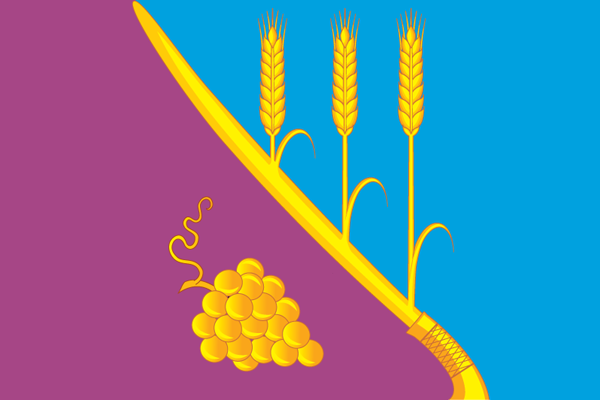 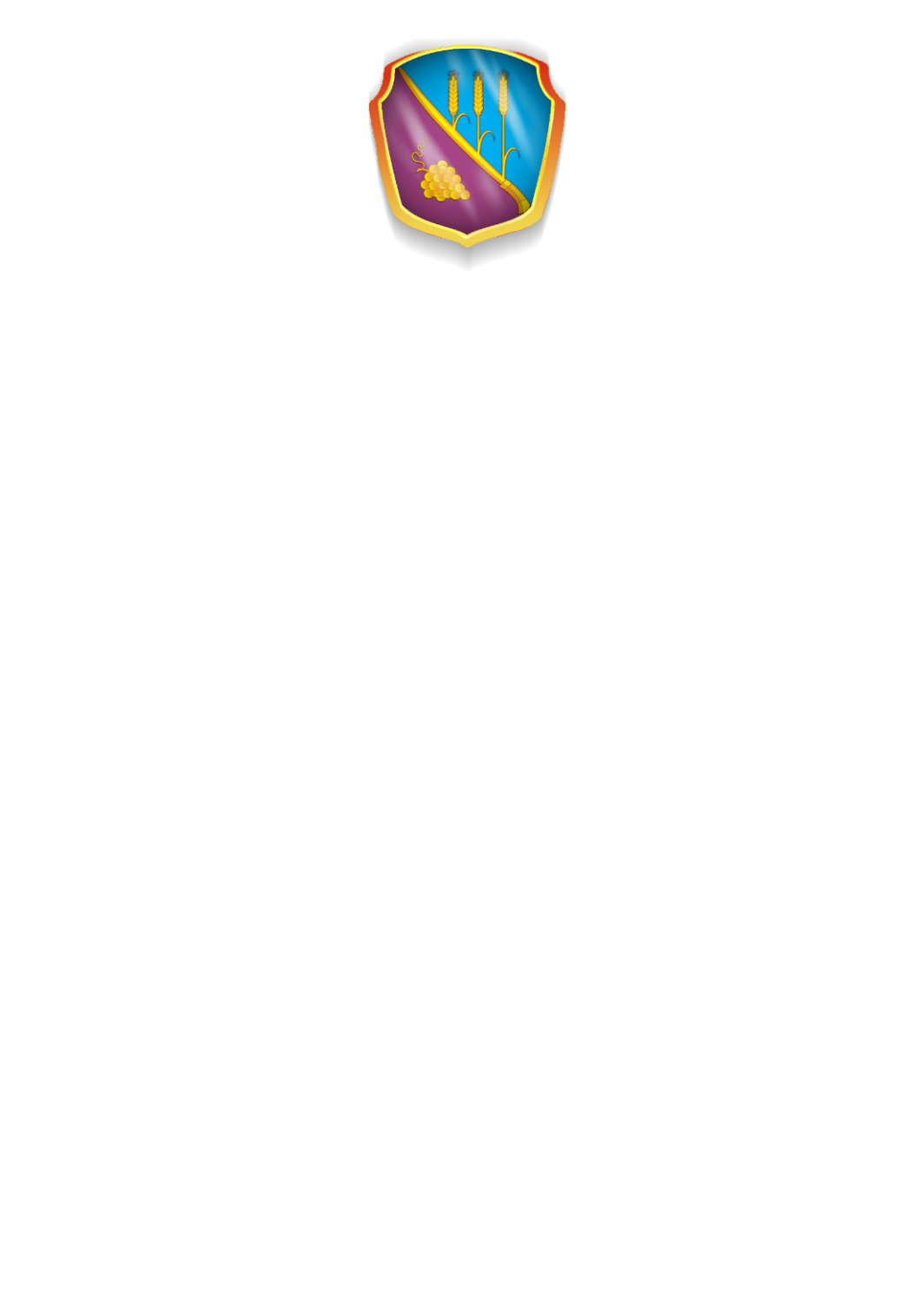 ДОХОДЫ БЮДЖЕТА СТАРОТИТАРОВСКОГО СЕЛЬСКОГО ПОСЕЛЕНИЯ ЗА 2024 ГОД
ЗА 2024 ГОД  
ПОСТУПИЛО В БЮДЖЕТ
128 434,3 тыс. руб.
ИСПОЛНЕНИЕ ПЛАНОВЫХ ПОКАЗАТЕЛЕЙ
106,3 %
ПОСТУПЛЕНИЯ ПО  НАЛОГОВЫМ И НЕНАЛОГОВЫМ ДОХОДАМ
84 093,8 тыс. руб.
ТЕМП РОСТА В СРАВНЕНИИ С 2023 ГОДОМ
96,4 %
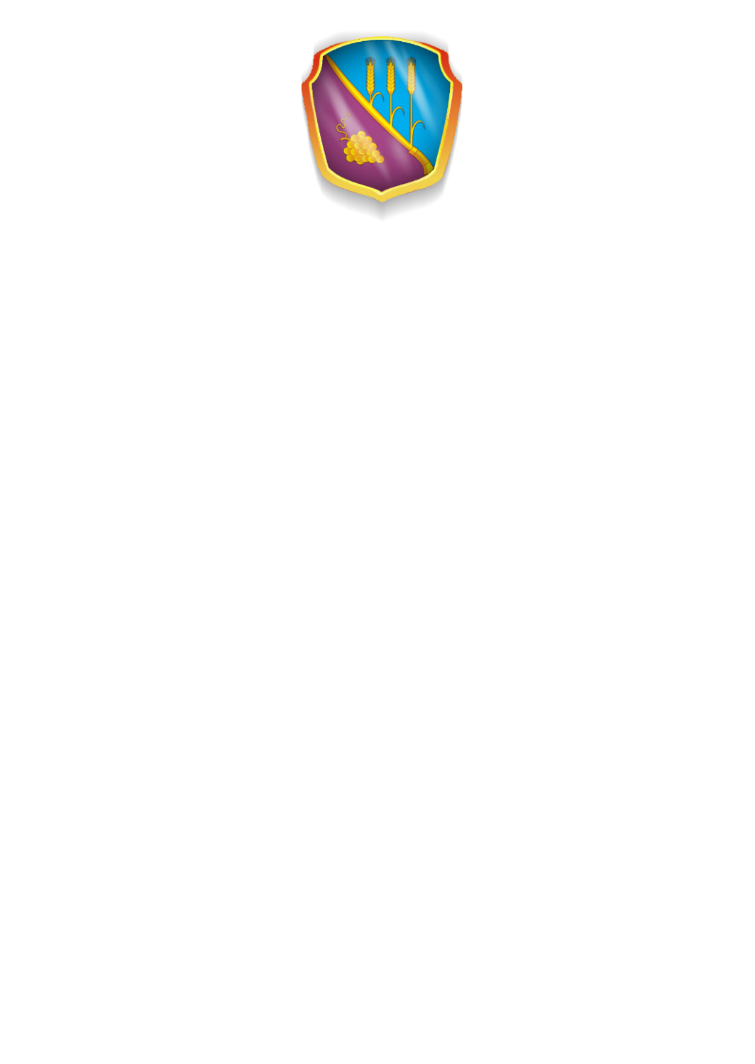 ДОХОДЫ СТАРОТИТАРОВСКОГО СЕЛЬСКОГО ПОСЕЛЕНИЯ
НДФЛ
ЗА 2024 ГОД 
ПОСТУПИЛО
38 638,2 ТЫС.РУБ.
ТЕМП РОСТА 
В СРАВНЕНИИ С 2023 ГОДОМ
114%
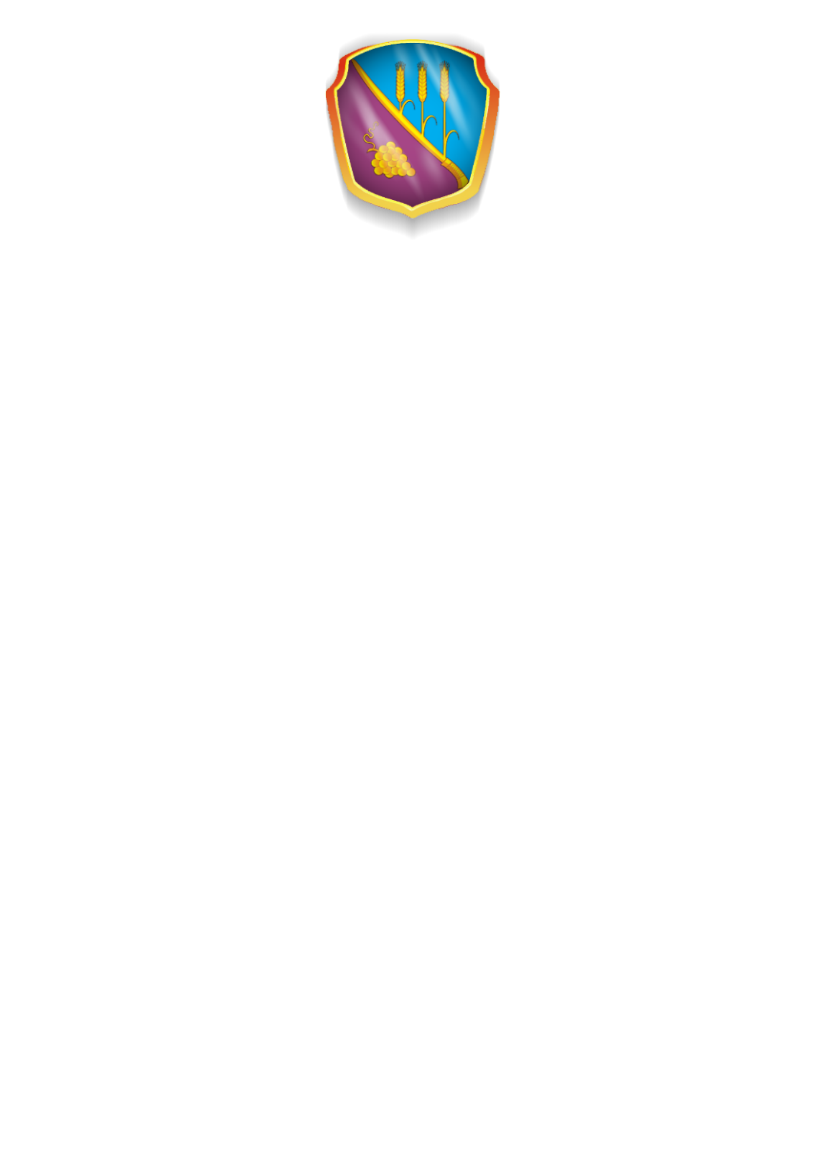 ДОХОДЫ СТАРОТИТАРОВСКОГО СЕЛЬСКОГО ПОСЕЛЕНИЯ
ЗЕМЕЛЬНЫЙ НАЛОГ ТЫС.РУБ.
ЗА 2024 ГОД 
ПОСТУПИЛО
11 928,7
ТЫС.РУБ.
ТЕМП РОСТА 
В СРАВНЕНИИ С 2023 ГОДОМ
78,23 %
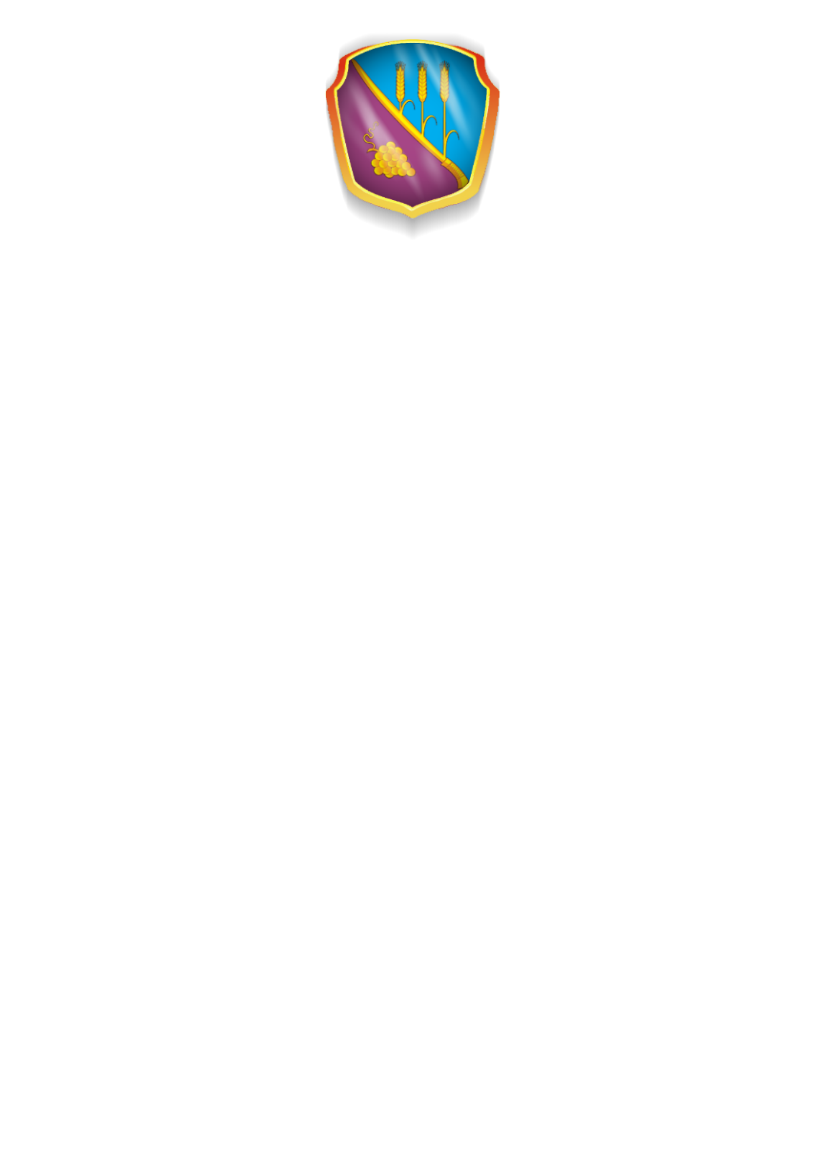 ДОХОДЫ СТАРОТИТАРОВСКОГО СЕЛЬСКОГО ПОСЕЛЕНИЯ
НАЛОГ НА ИМУЩЕСТВО 
ФИЗИЧЕСКИХ ЛИЦ 
ТЫС.РУБ.
ЗА 2024 ГОД 
 ПОСТУПИЛО
7 601,5
ТЫС.РУБ.
ТЕМП РОСТА 
В СРАВНЕНИИ С 2023 ГОДОМ
115 %
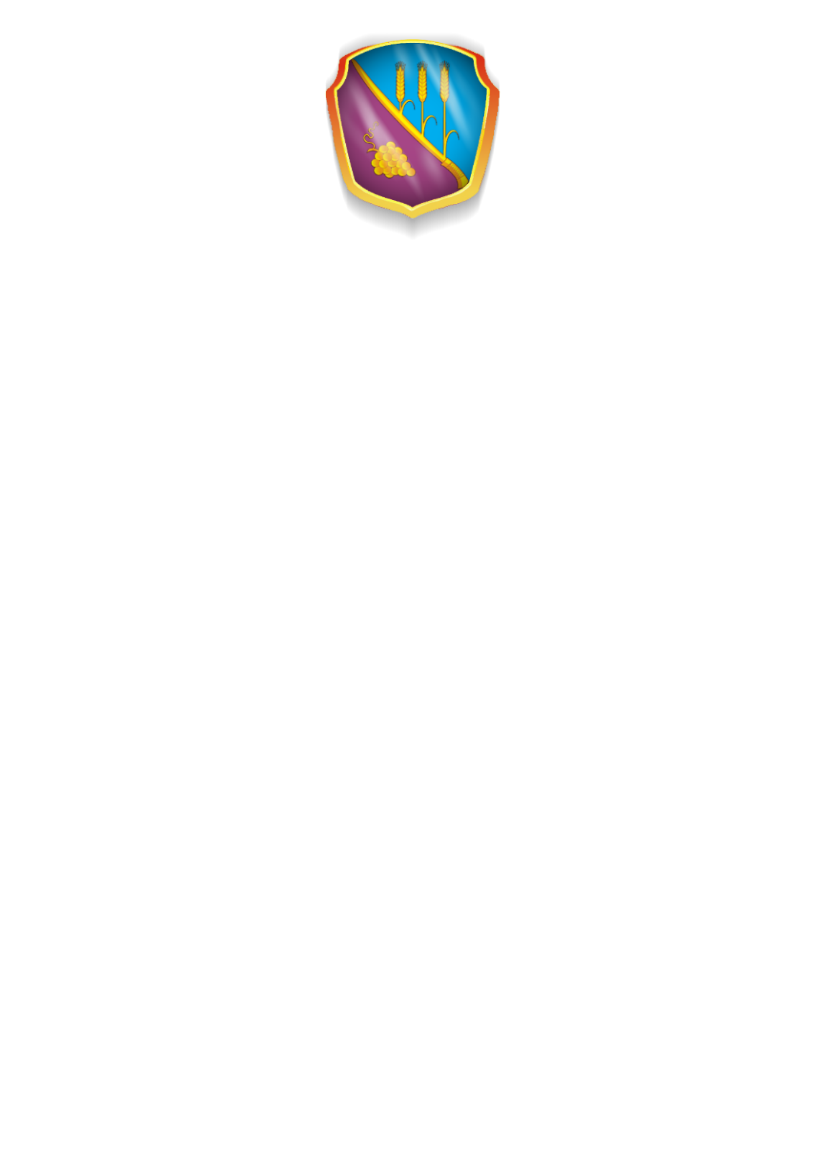 ДОХОДЫ СТАРОТИТАРОВСКОГО СЕЛЬСКОГО ПОСЕЛЕНИЯ
ЕДИНЫЙ СЕЛЬСКОХОЗЯЙСТВЕННЫЙ НАЛОГ (НОРМАТИВ ОТЧИСЛЕНИЯ 50%), 
ТЫС.РУБЛЕЙ
ЗА 2024 ГОД 
 ПОСТУПИЛО
9 723,3
ТЫС.РУБ.
ТЕМП РОСТА 
В СРАВНЕНИИ С 2023 ГОДОМ
107,8 %
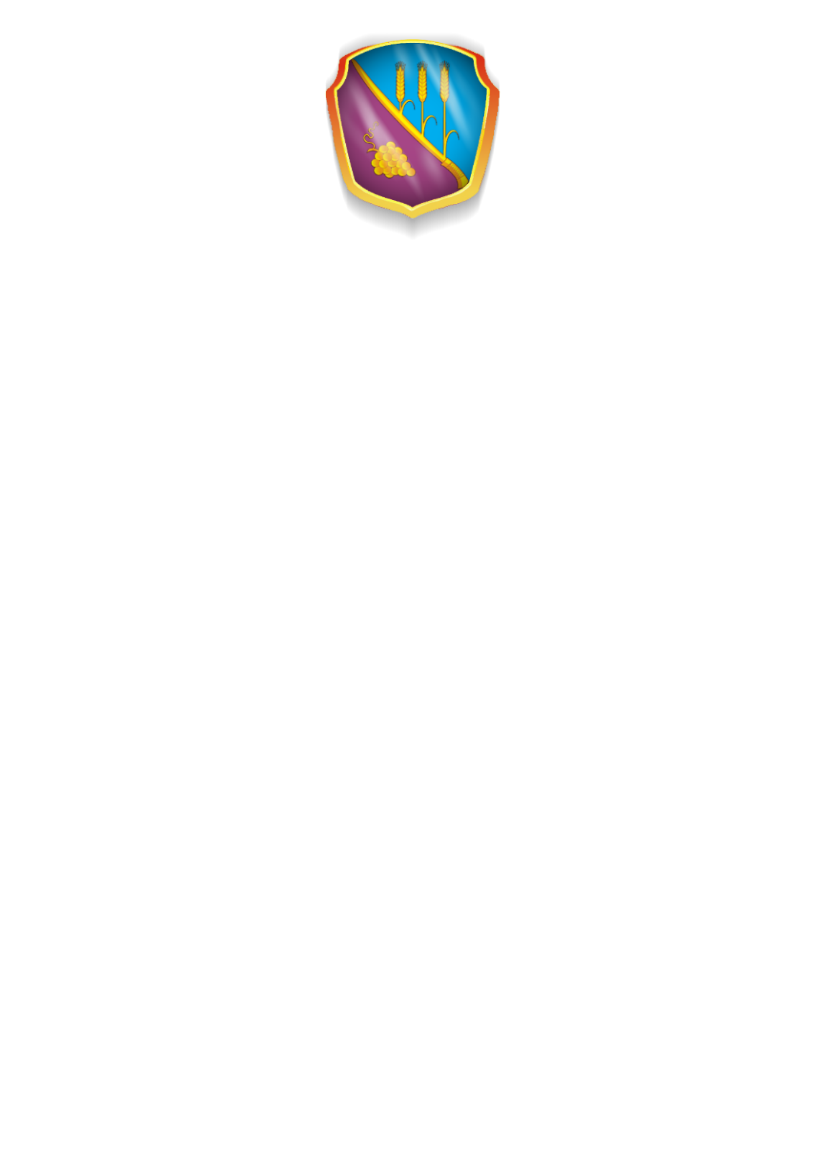 ДОХОДЫ СТАРОТИТАРОВСКОГО СЕЛЬСКОГО ПОСЕЛЕНИЯ
АКЦИЗЫ 
ТЫС.РУБЛЕЙ
ЗА 2024 ГОД 
 ПОСТУПИЛО
11 900,6
ТЫС.РУБ.
ТЕМП РОСТА 
В СРАВНЕНИИ С 2023 ГОДОМ
100,3 %
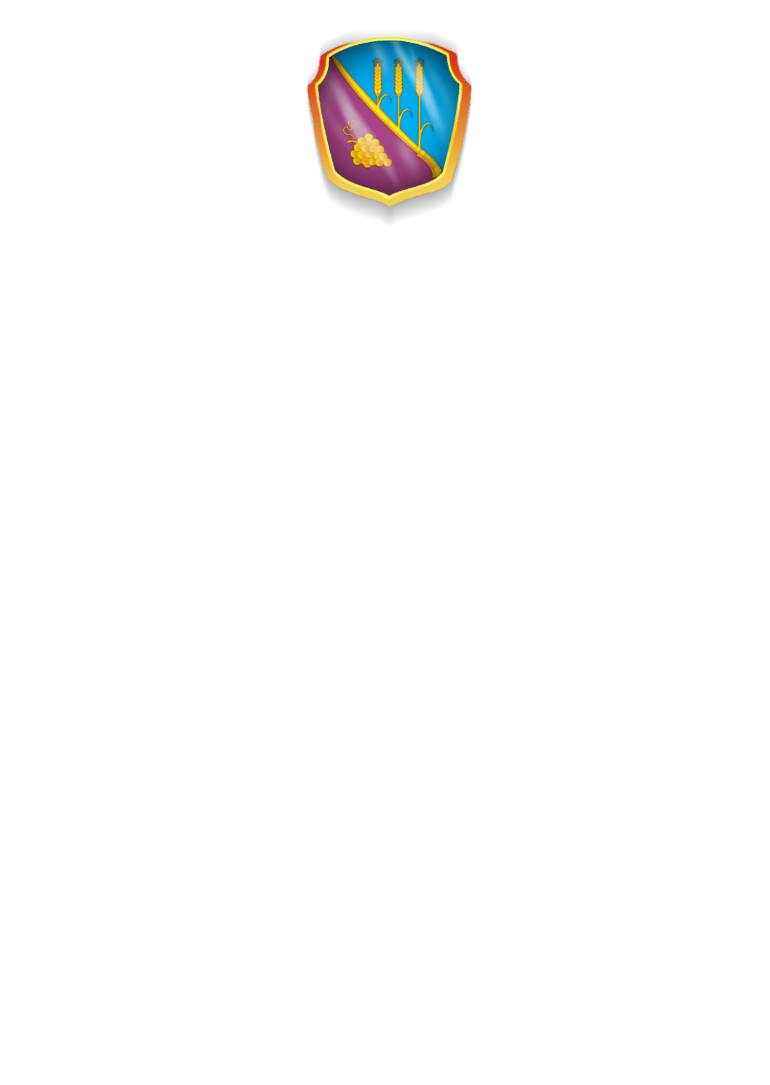 ДОХОДЫ СТАРОТИТАРОВСКОГО СЕЛЬСКОГО ПОСЕЛЕНИЯ
НЕНАЛОГОВЫЕ ДОХОДЫ БЮДЖЕТА ЗА 2024 ГОД:
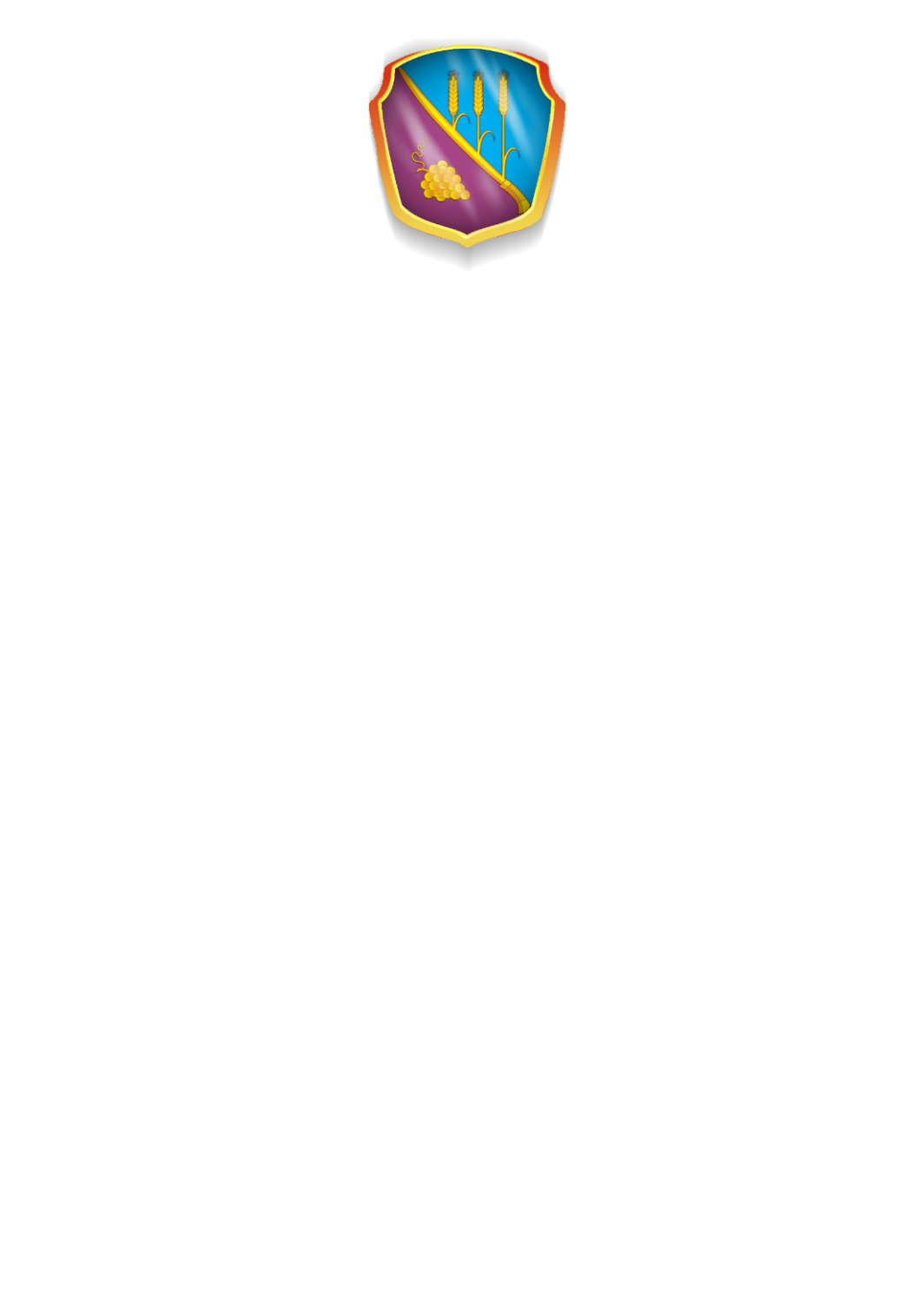 ДОХОДЫ СТАРОТИТАРОВСКОГО СЕЛЬСКОГО ПОСЕЛЕНИЯ
БЕЗВОЗМЕЗДНЫЕ ПОСТУПЛЕНИЯ
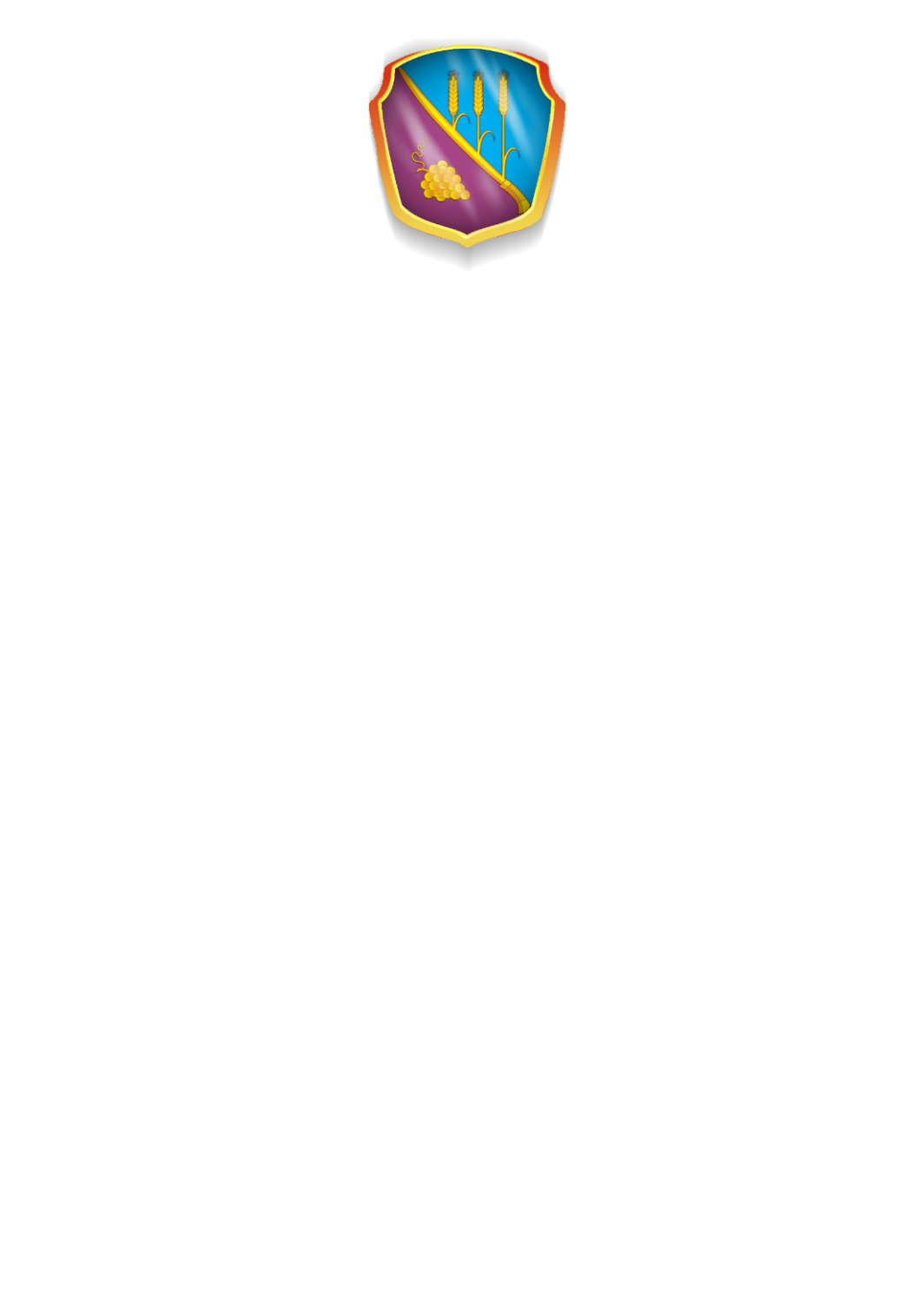 РАСХОДЫ БЮДЖЕТА СТАРОТИТАРОВСКОГО СЕЛЬСКОГО ПОСЕЛЕНИЯ ТЕМРЮКСКОГО РАЙОНА ЗА 2024 ГОД
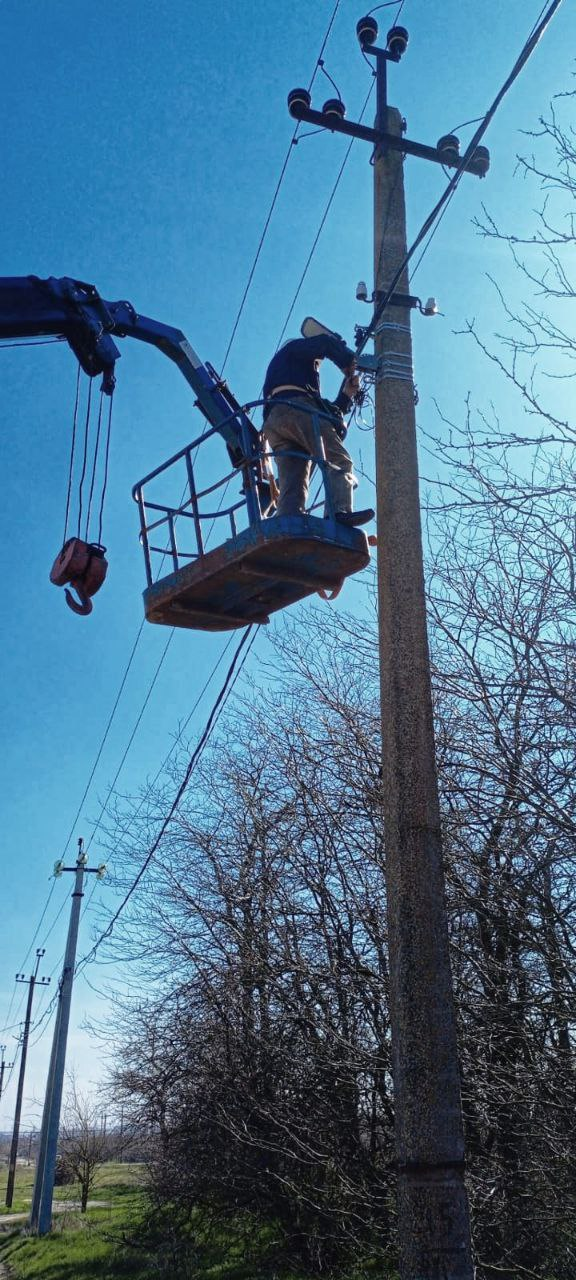 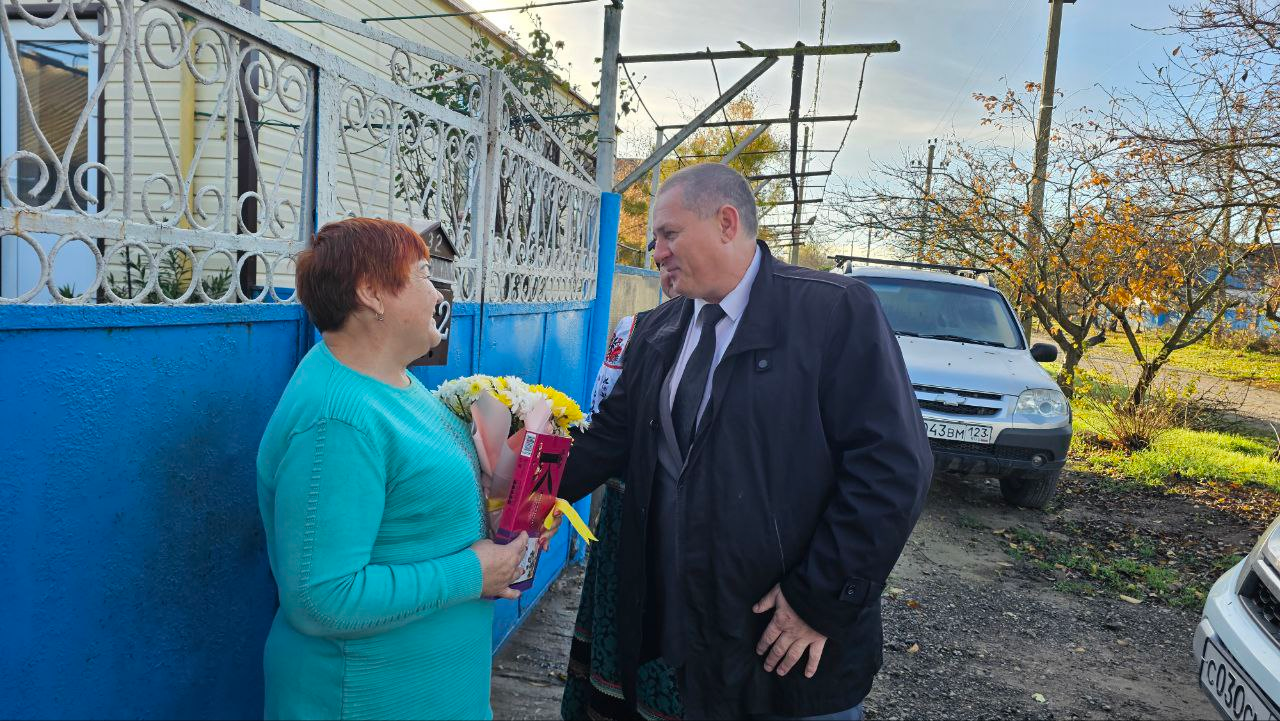 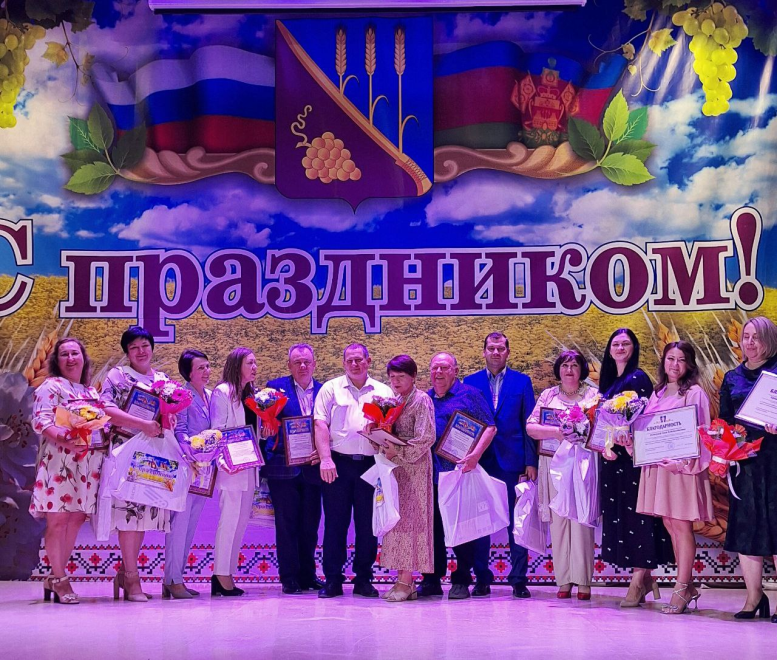 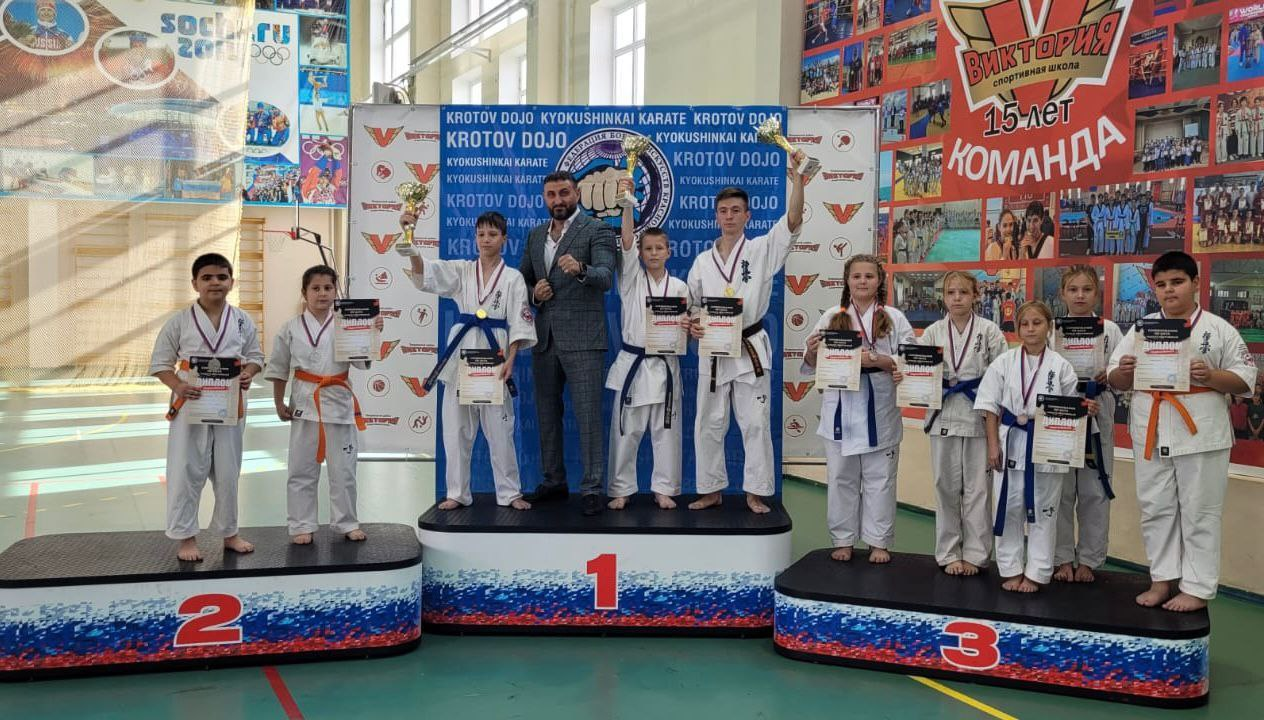 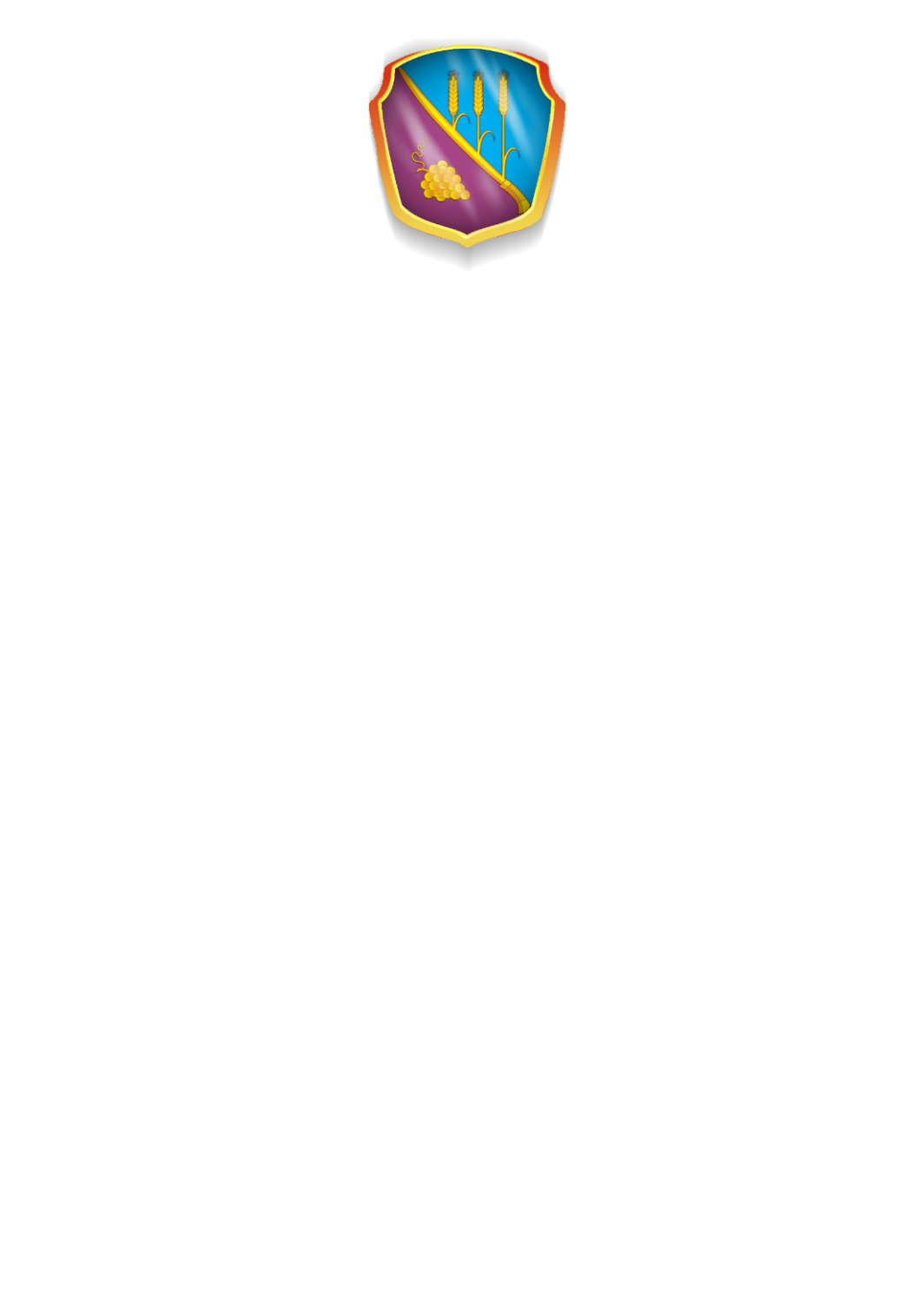 РАСХОДЫ  БЮДЖЕТА СТАРОТИТАРОВСКОГО СЕЛЬСКОГО ПОСЕЛЕНИЯ ЗА 2024 ГОД
ЗА 2024 ГОД  
ИЗРАСХОДОВАНО  В БЮДЖЕТЕ
134 272,3 тыс. руб.
ИСПОЛНЕНИЕ ПЛАНОВЫХ ПОКАЗАТЕЛЕЙ
96,5 %
ТЕМП РОСТА В СРАВНЕНИИ С 2023 ГОДОМ
124 %
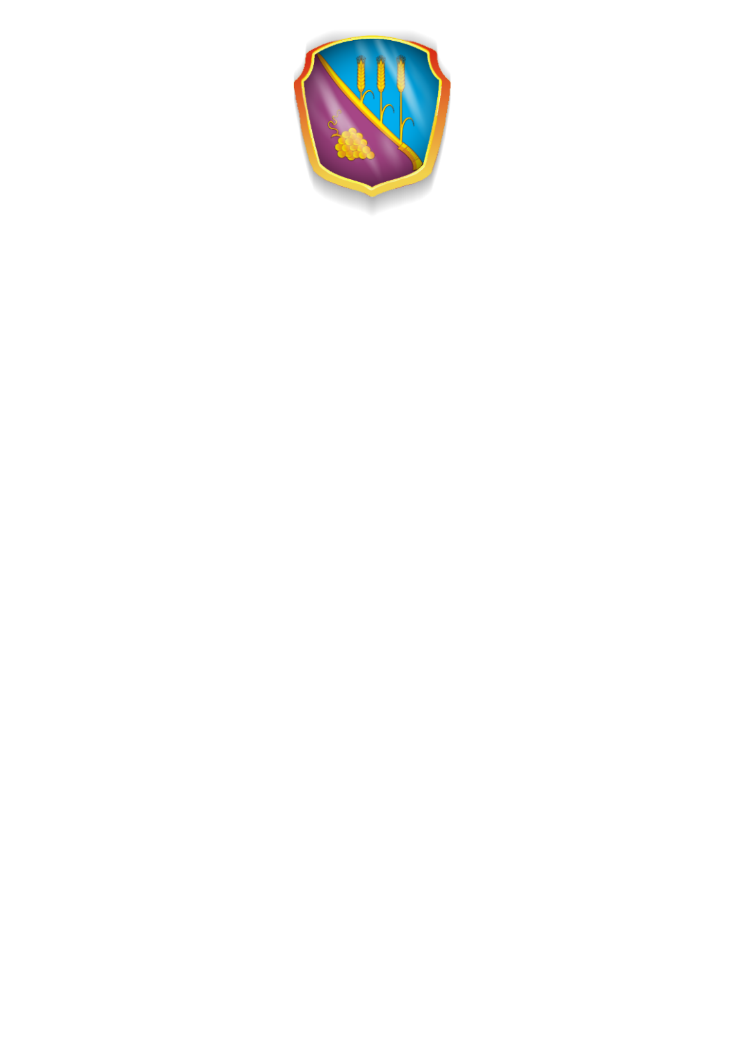 РАСХОДЫ БЮДЖЕТА СТАРОТИТАРОВСКОГО СЕЛЬСКОГО ПОСЕЛЕНИЯ
Общегосударственные 
вопросы
«Реализация муниципальных функций, связанных с муниципальным управлением в Старотитаровском сельском поселении Темрюкского района»
8 611,9
тыс.руб
17 749,9
тыс.руб
«Обеспечение функций муниципальных казенных учреждений в Старотитаровском сельском поселении Темрюкского района»
«Развитие информационного общества в Старотитаровском сельском поселении Темрюкского район»
852,2
тыс.руб
«Муниципальная политика и развитие гражданского общества в Старотитаровском сельском поселении Темрюкского района»
795,2
тыс.руб
«О мероприятиях, проводимых администрацией Старотитаровского сельского поселения Темрюкского района к праздничным дням и памятным датам»
480,4
тыс.руб
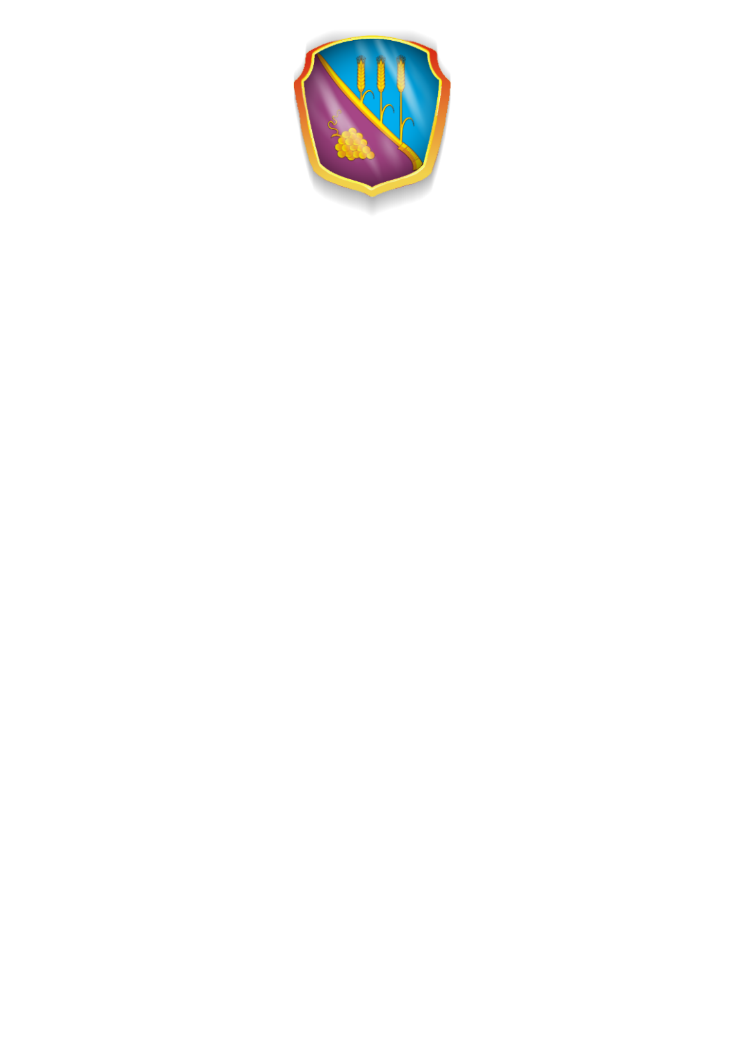 РАСХОДЫ БЮДЖЕТА СТАРОТИТАРОВСКОГО СЕЛЬСКОГО ПОСЕЛЕНИЯ
Национальная оборона
На реализацию полномочий  по осуществлению первичного воинского учета за счет федерального бюджета
710,3
тыс.руб
израсходовано
темпы роста в сравнении с 2023 годом
119,8 %
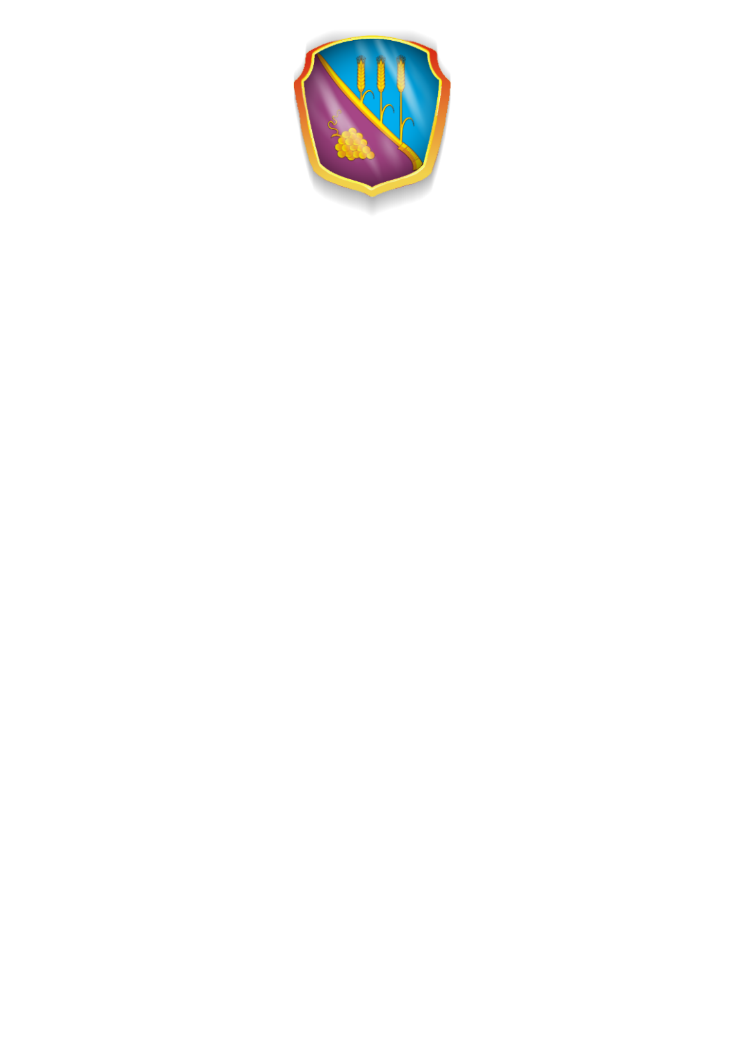 РАСХОДЫ БЮДЖЕТА СТАРОТИТАРОВСКОГО СЕЛЬСКОГО ПОСЕЛЕНИЯ
Национальная безопасность и правоохранительная деятельность
на проведение мероприятий, направленных на обеспечение первичных мер пожарной безопасности
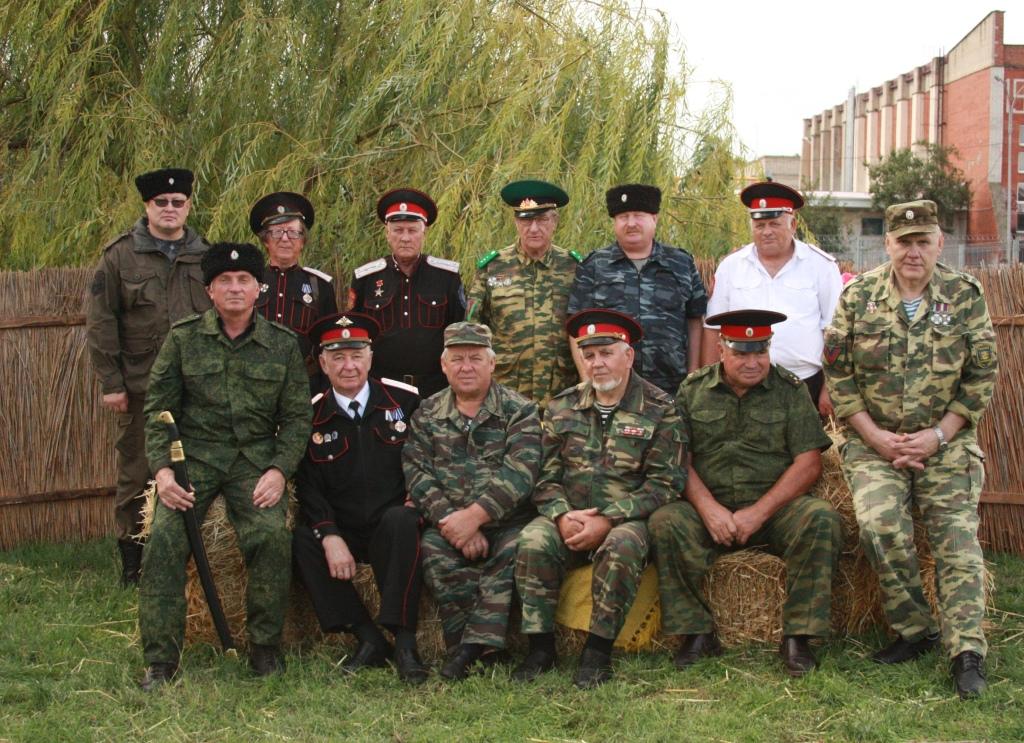 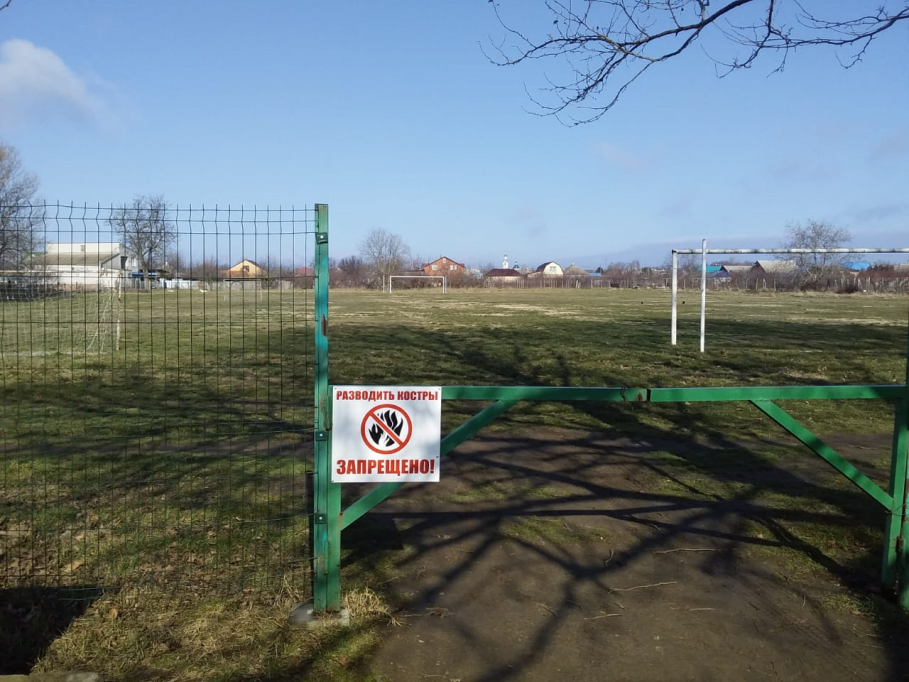 434,1
тыс.руб
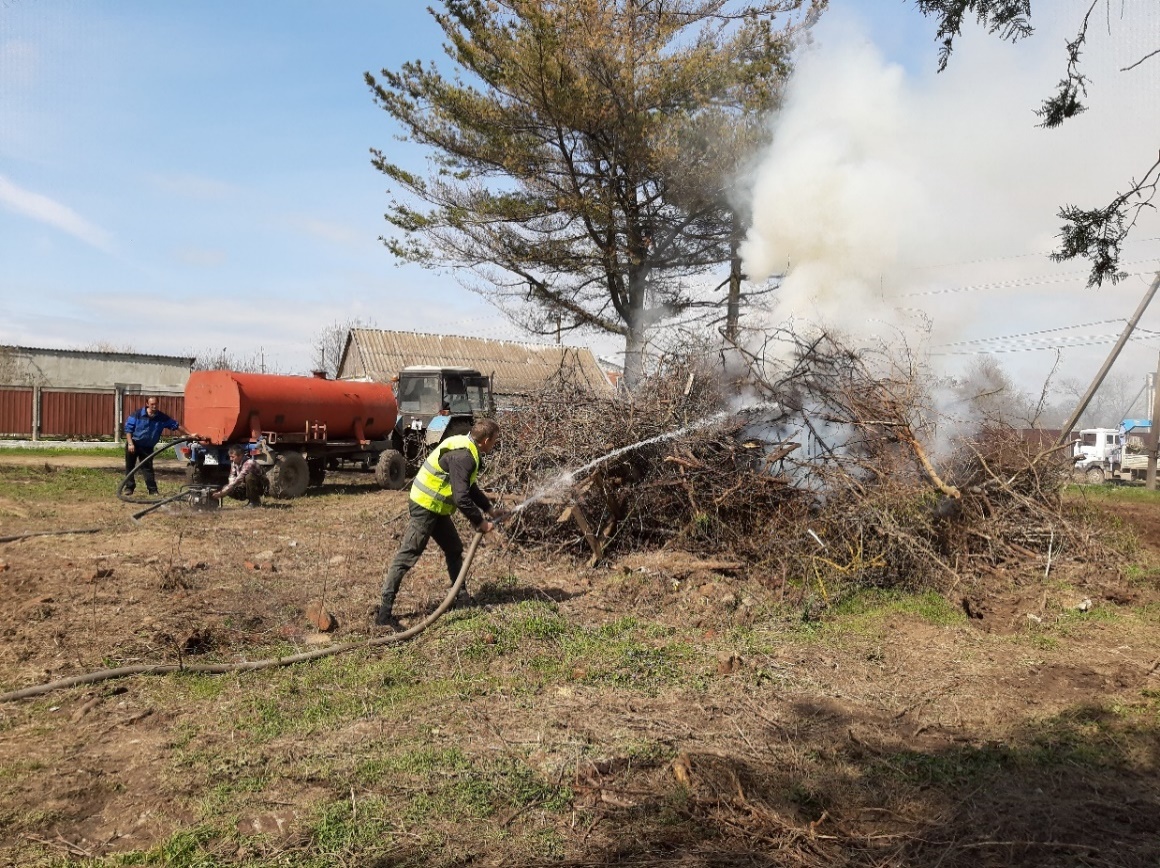 95,0
тыс. руб.
117,3
тыс.руб
на  поддержку ДНД
на  поддержку ДПК
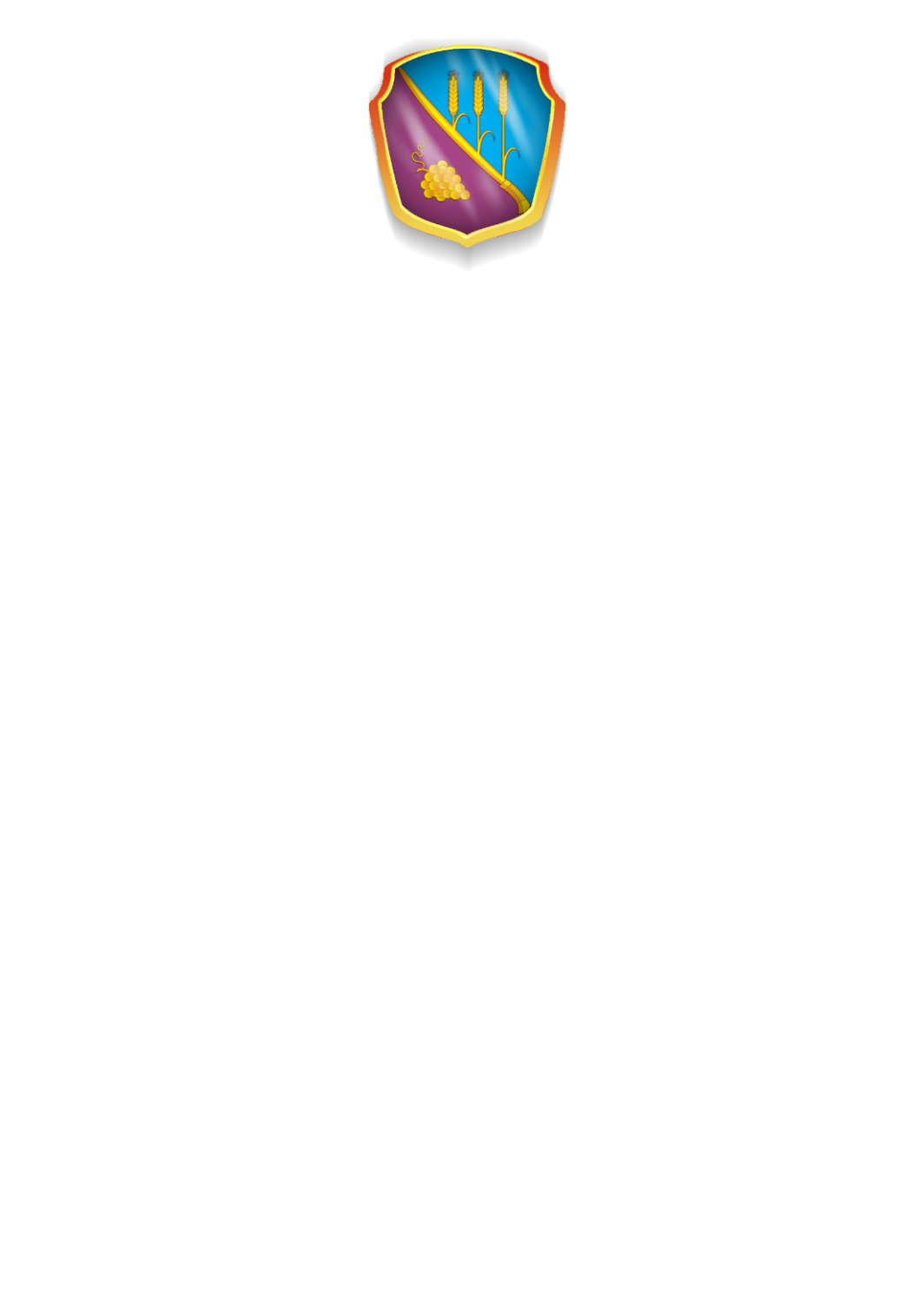 РАСХОДЫ БЮДЖЕТА СТАРОТИТАРОВСКОГО СЕЛЬСКОГО ПОСЕЛЕНИЯ
ДОРОЖНЫЙ 
ФОНД
29 524,9 тыс.рублей
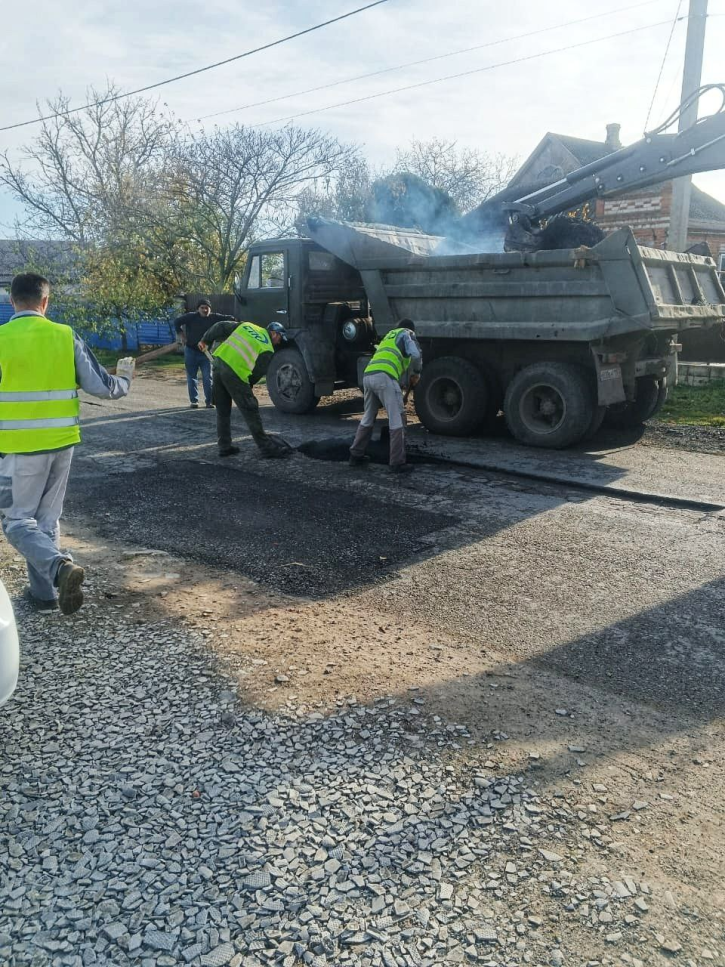 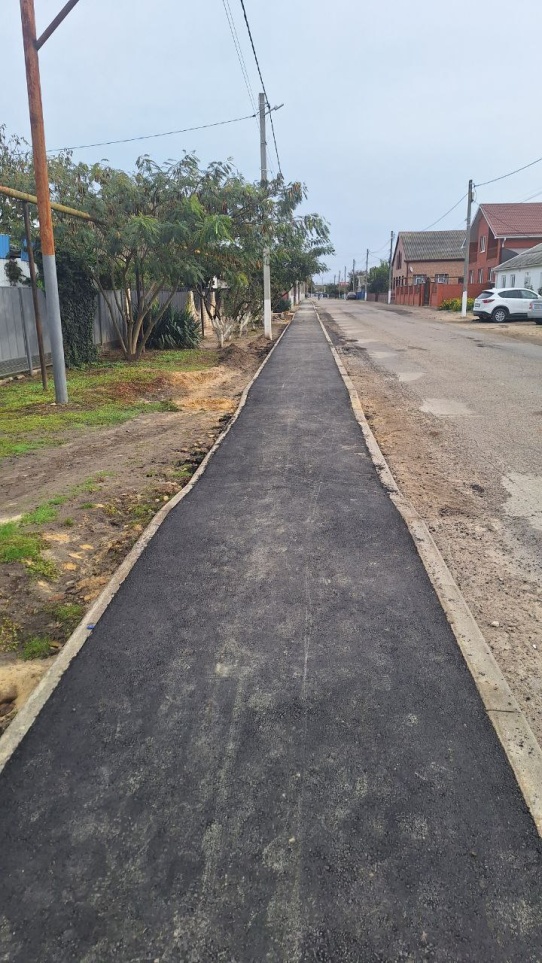 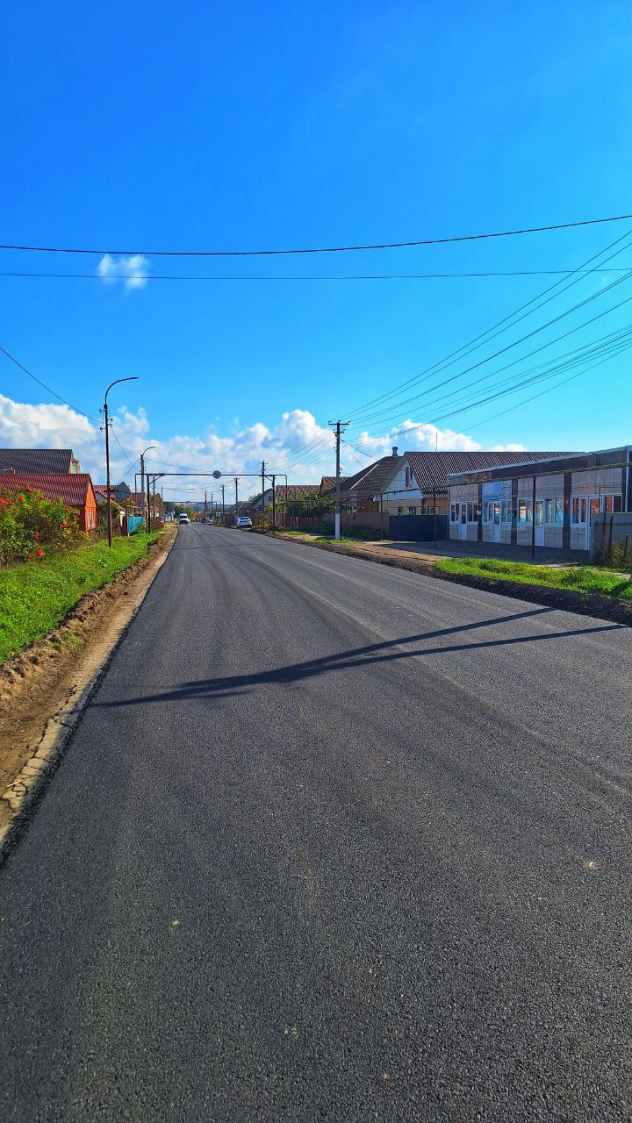 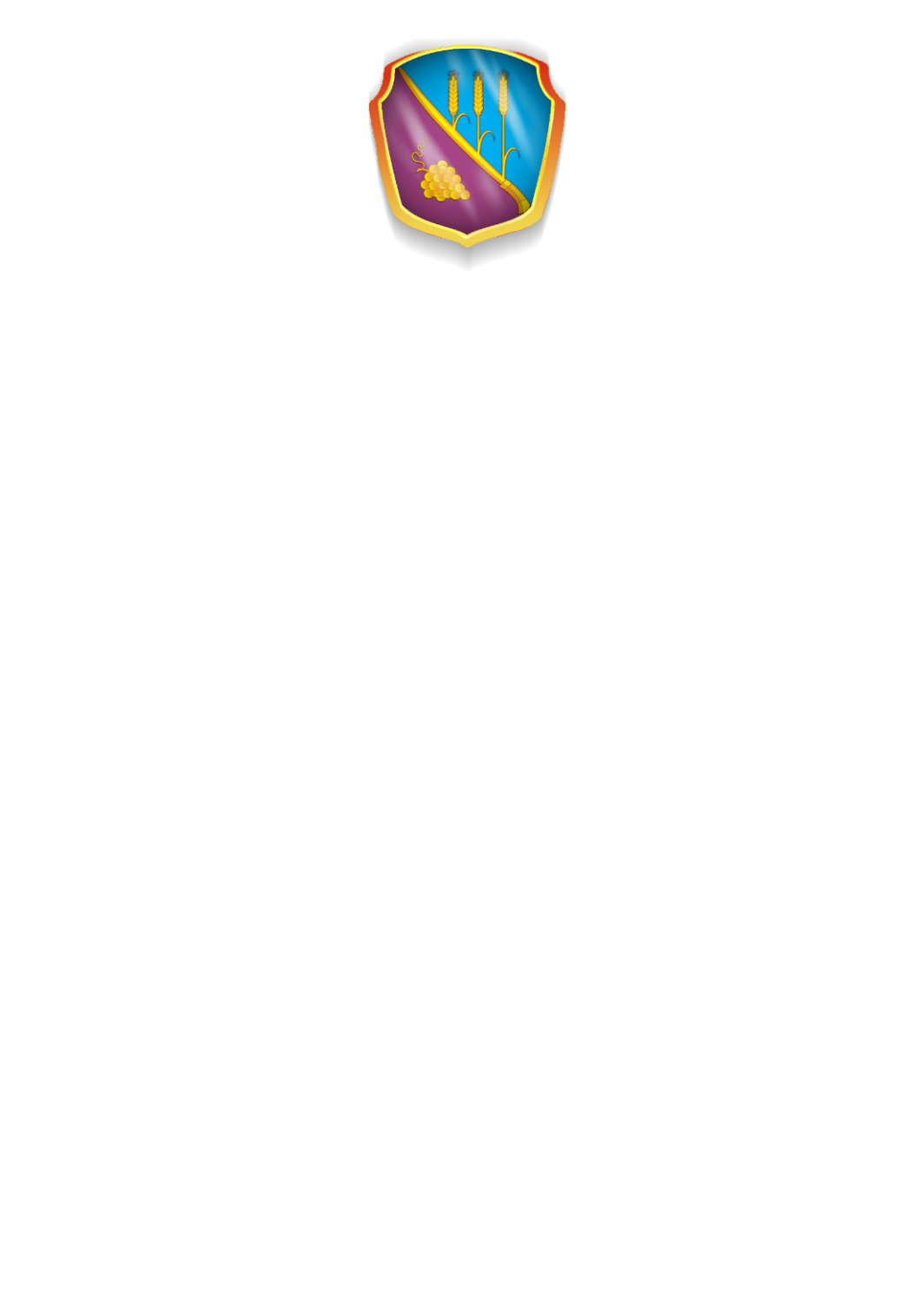 РАСХОДЫ БЮДЖЕТА СТАРОТИТАРОВСКОГО СЕЛЬСКОГО ПОСЕЛЕНИЯ
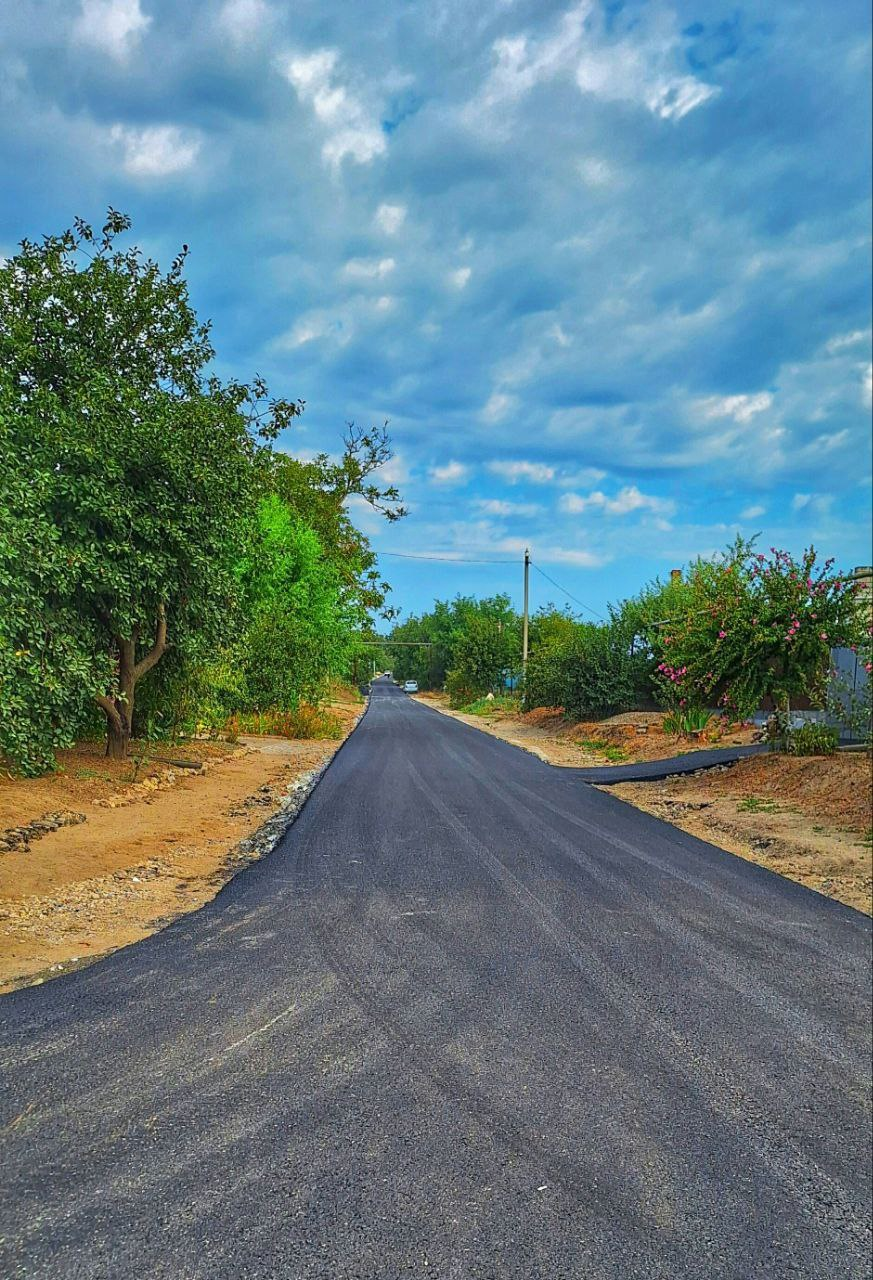 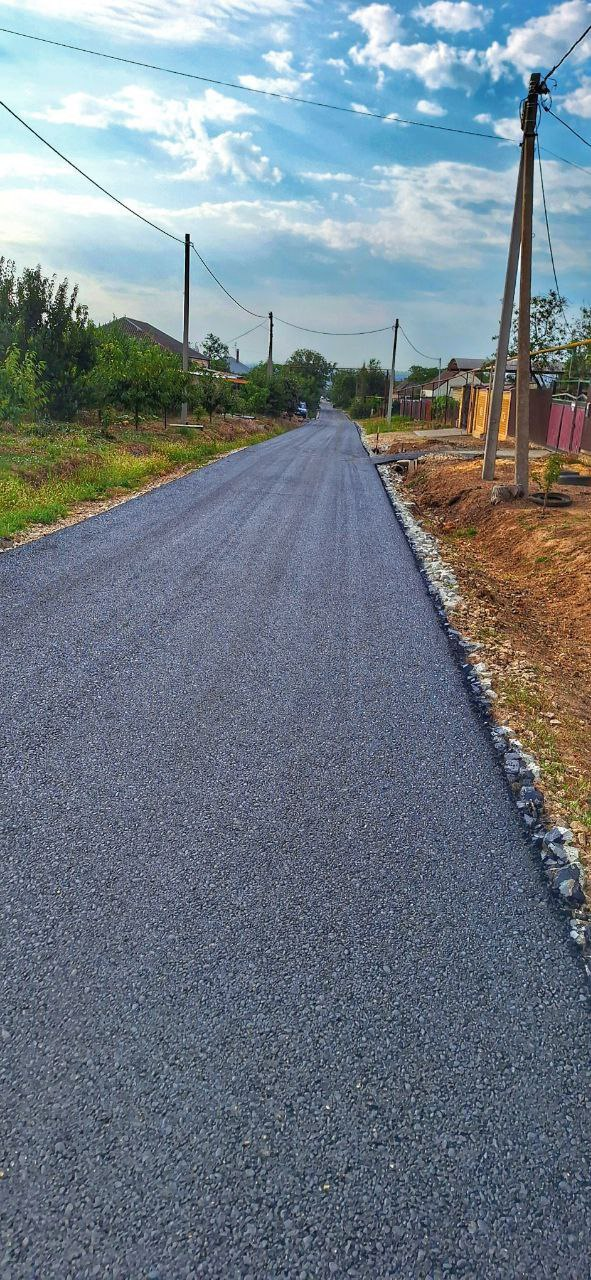 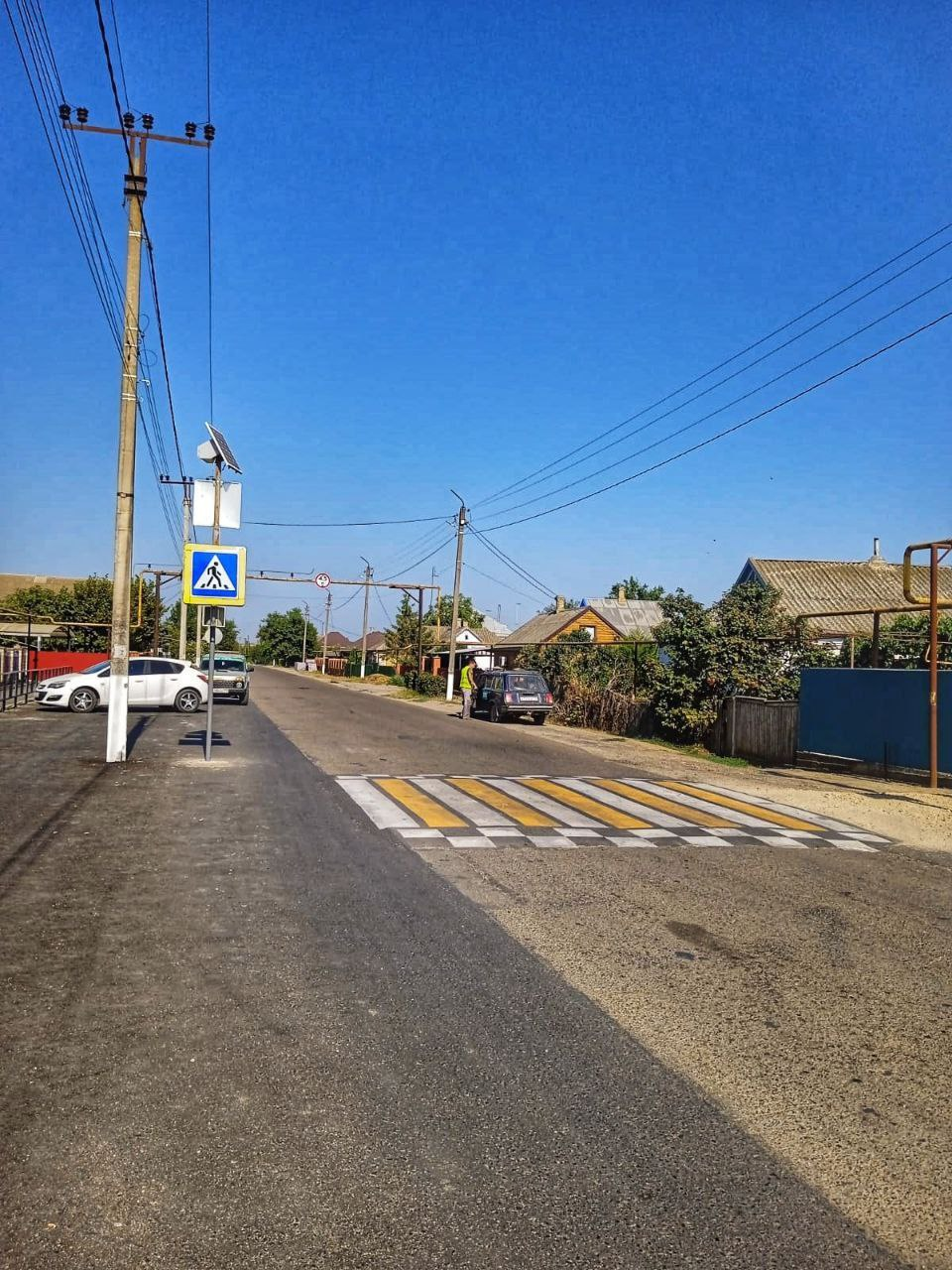 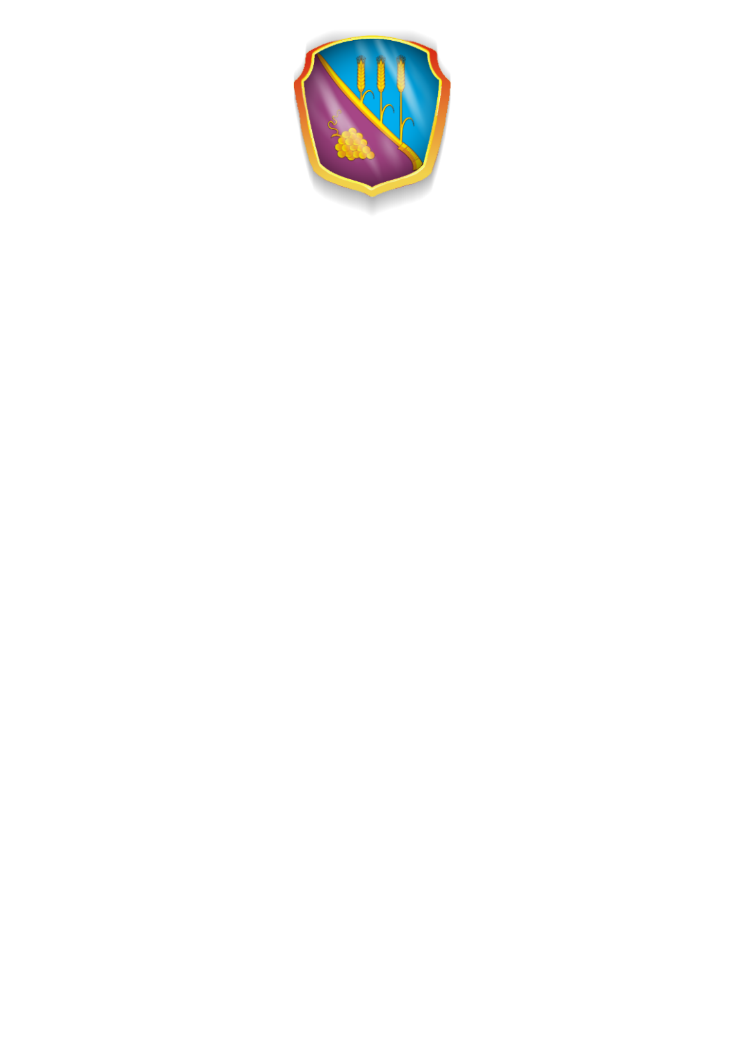 РАСХОДЫ БЮДЖЕТА СТАРОТИТАРОВСКОГО СЕЛЬСКОГО ПОСЕЛЕНИЯ
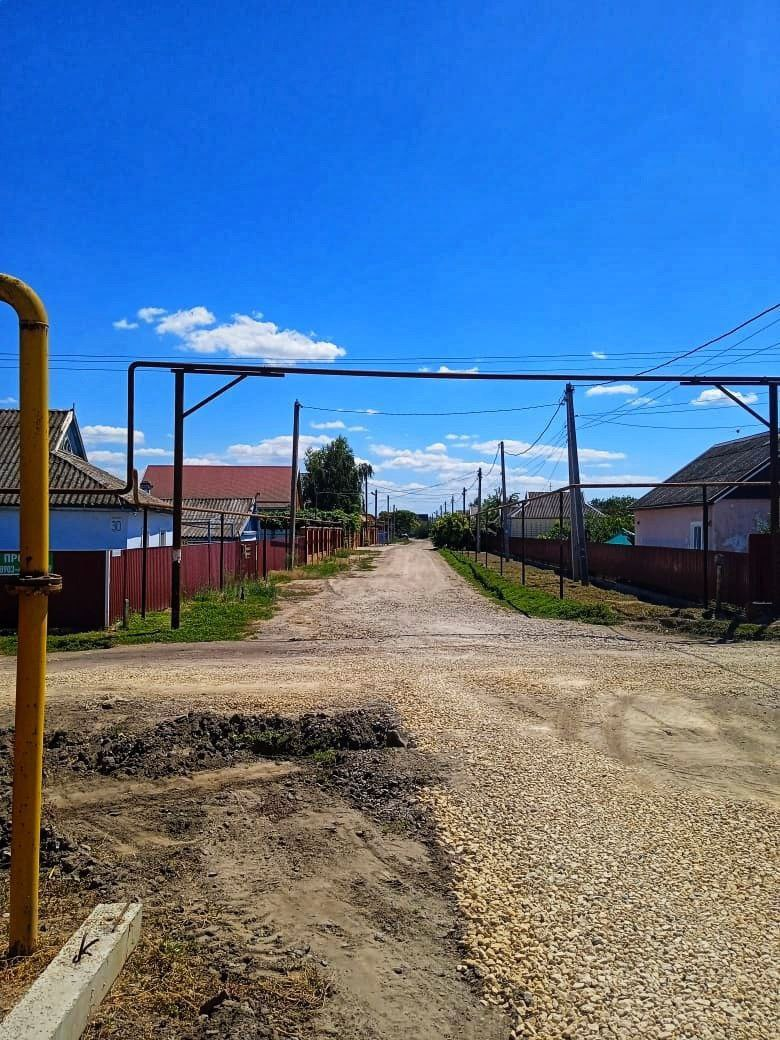 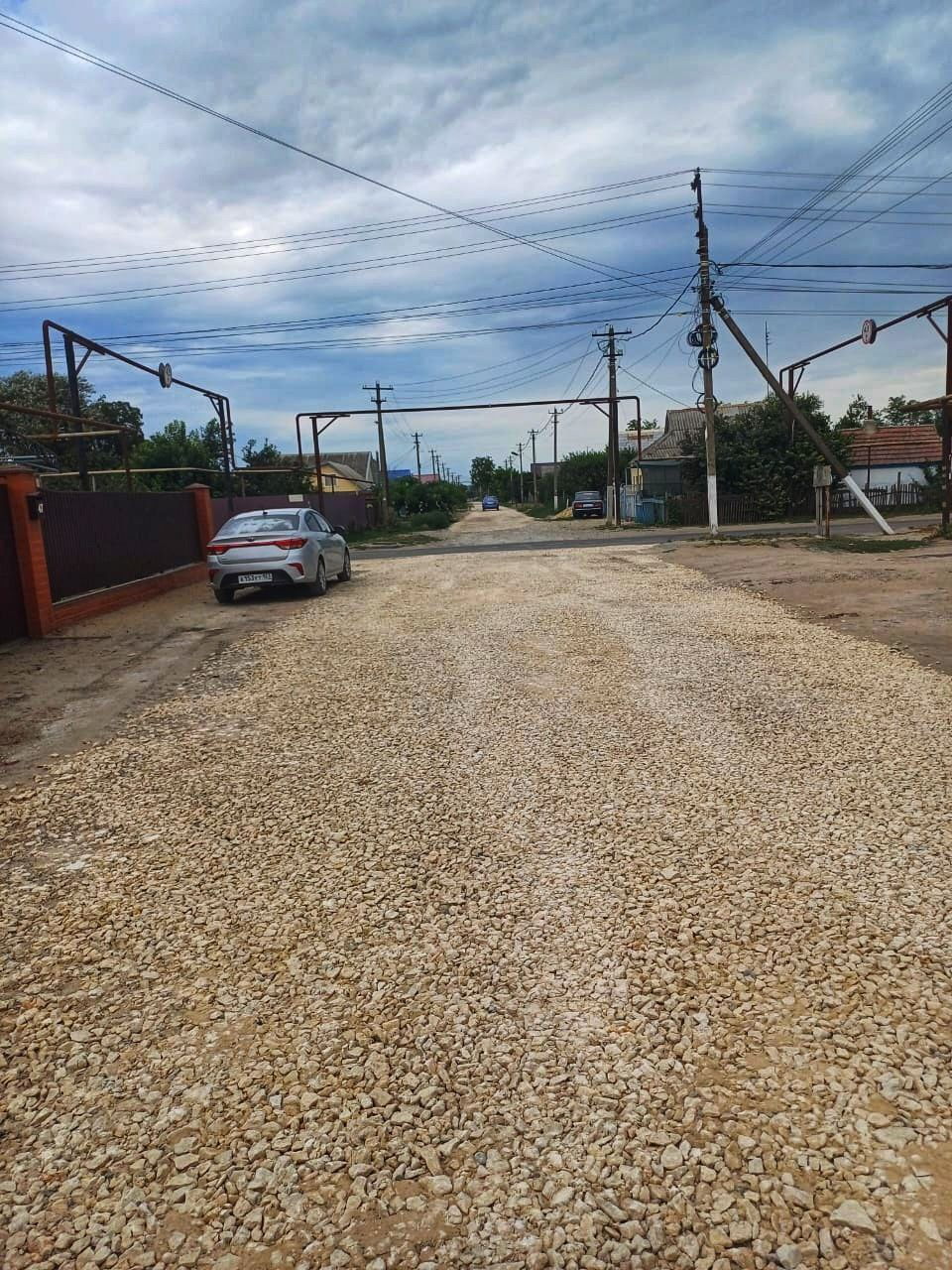 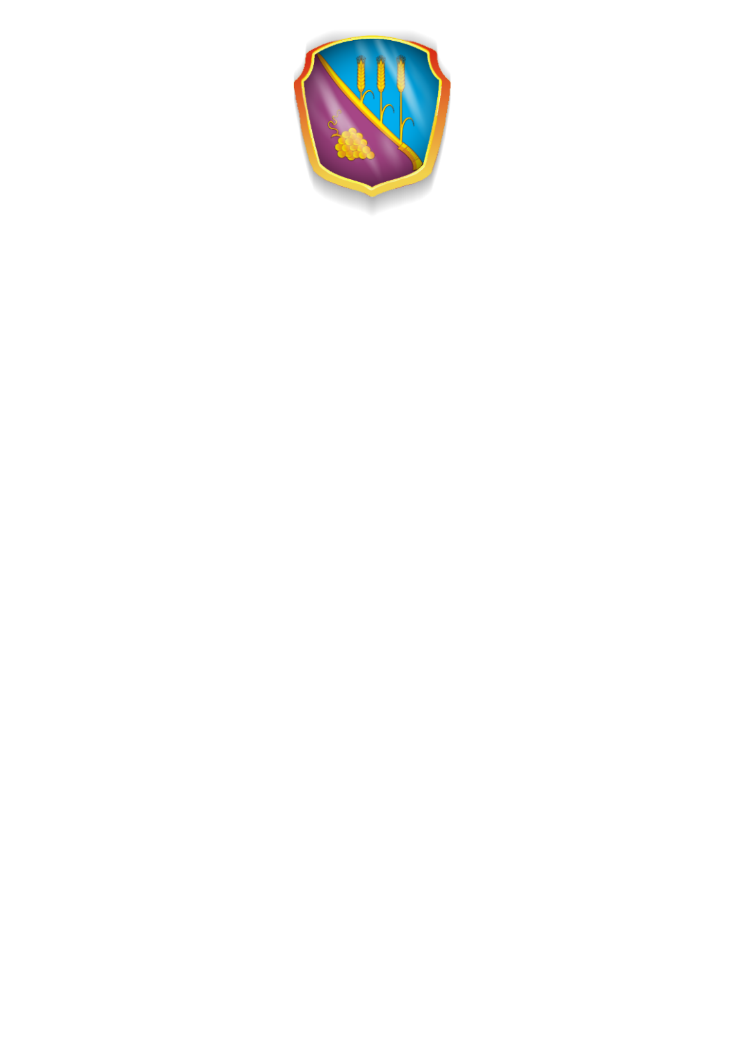 РАСХОДЫ БЮДЖЕТА СТАРОТИТАРОВСКОГО СЕЛЬСКОГО ПОСЕЛЕНИЯ
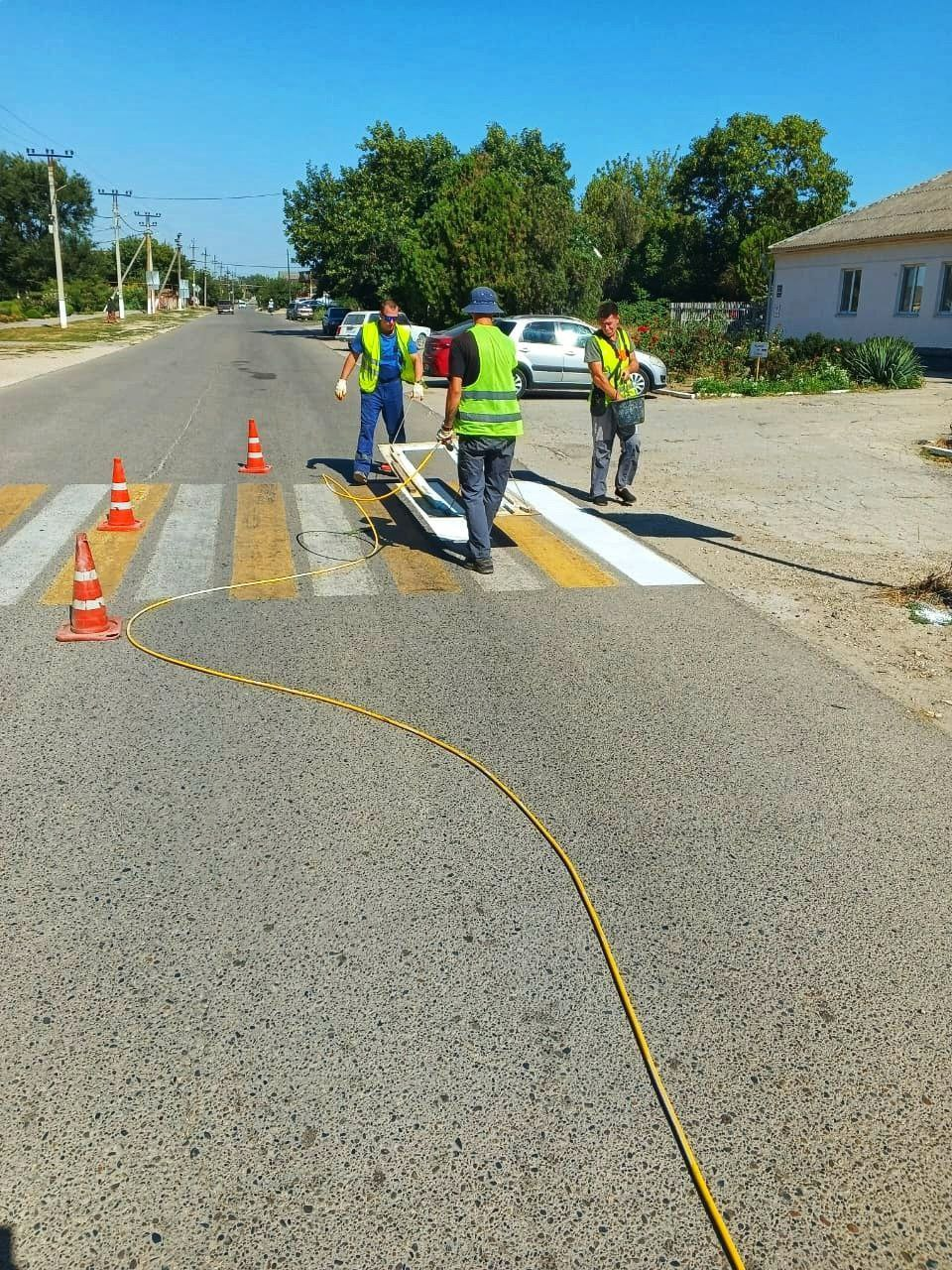 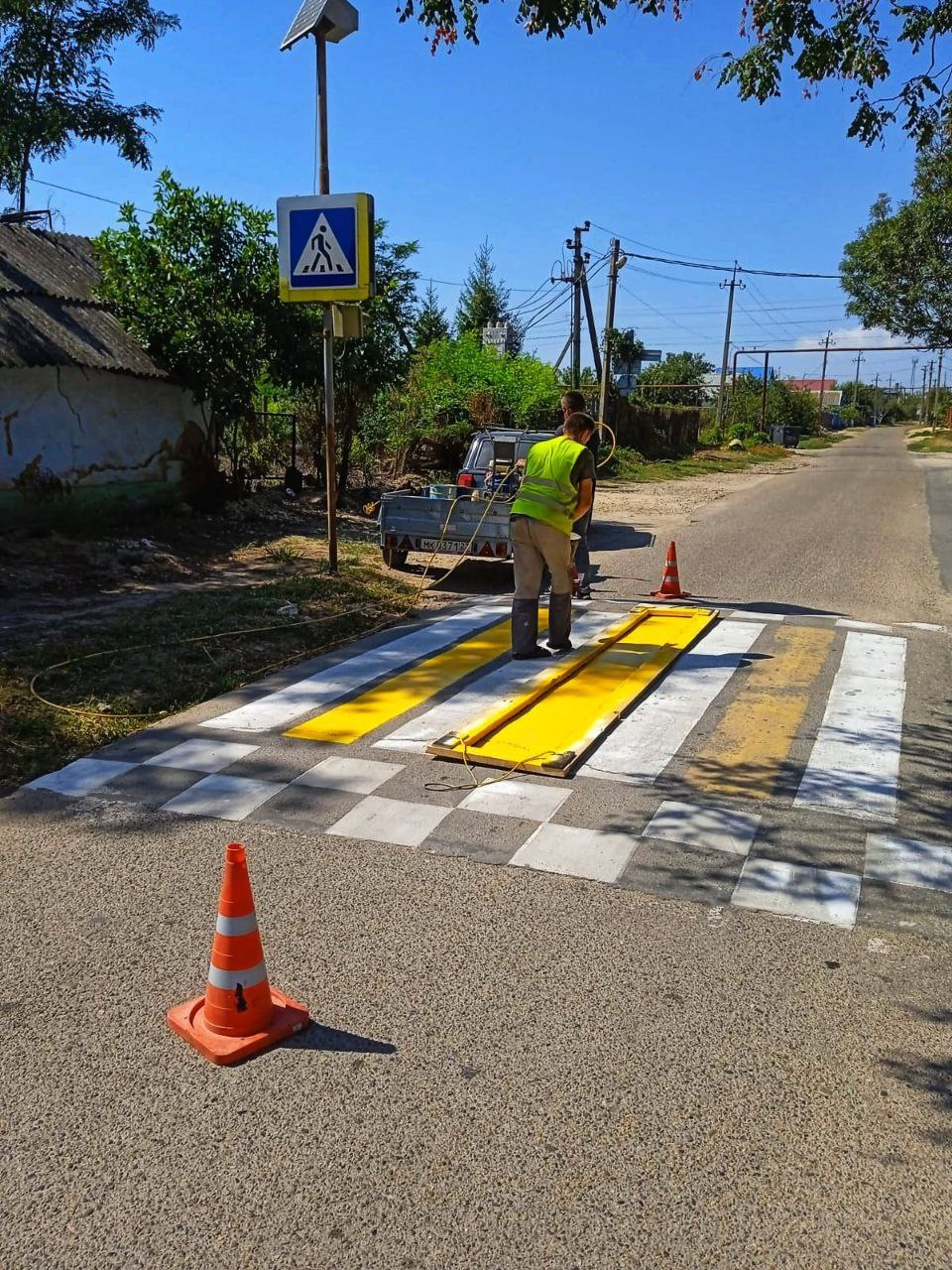 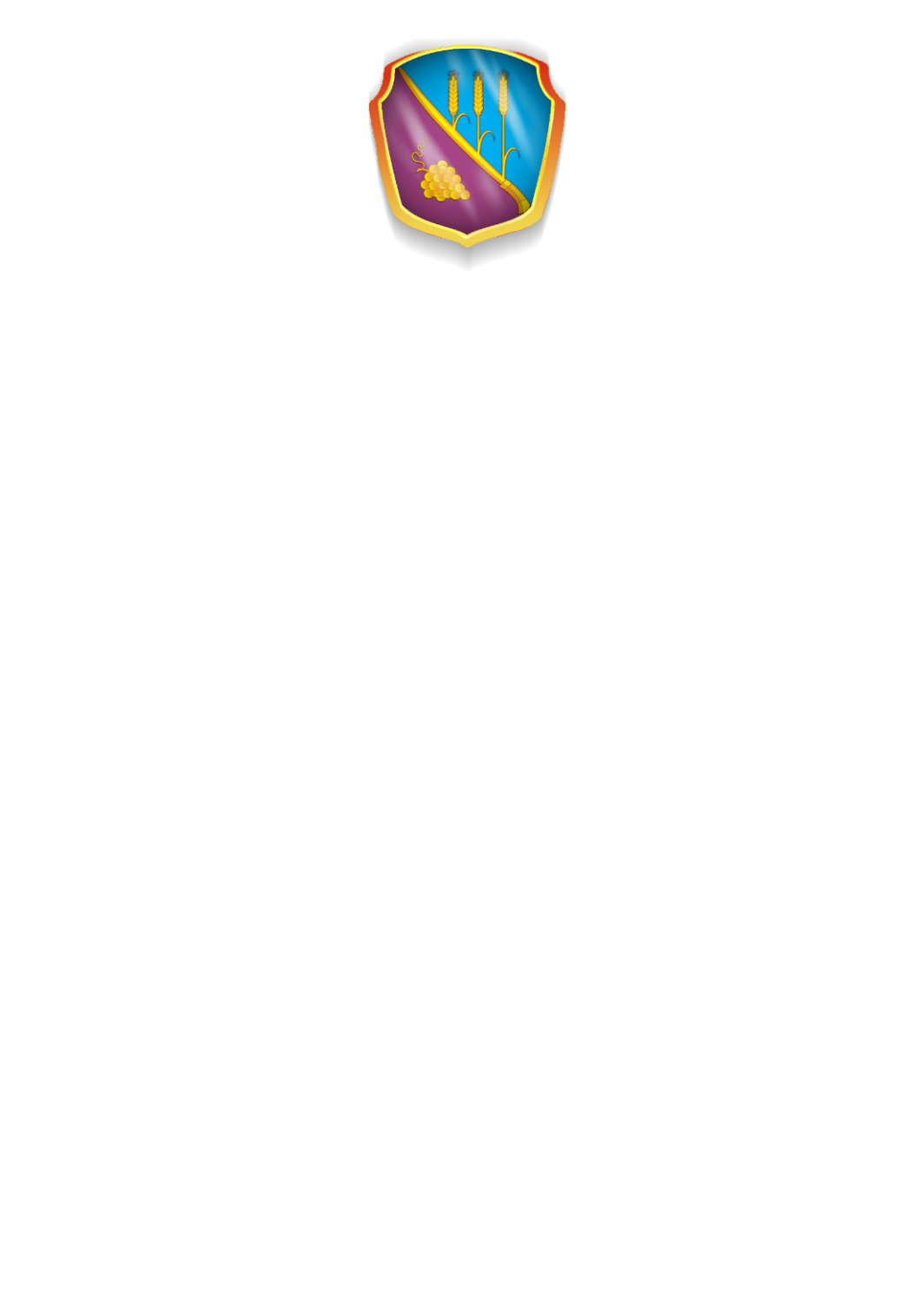 РАСХОДЫ БЮДЖЕТА СТАРОТИТАРОВСКОГО СЕЛЬСКОГО ПОСЕЛЕНИЯ
ЖИЛИЩНО-КОММУНАЛЬНОЕ ХОЗЯЙСТВО
«Развитие жилищно-коммунального хозяйства в Старотитаровском сельском поселении Темрюкского района»
50 тыс.руб.
«Комплексное  развитие сельских территорий в Старотитаровском сельском поселении Темрюкского района»
15 тыс.руб.
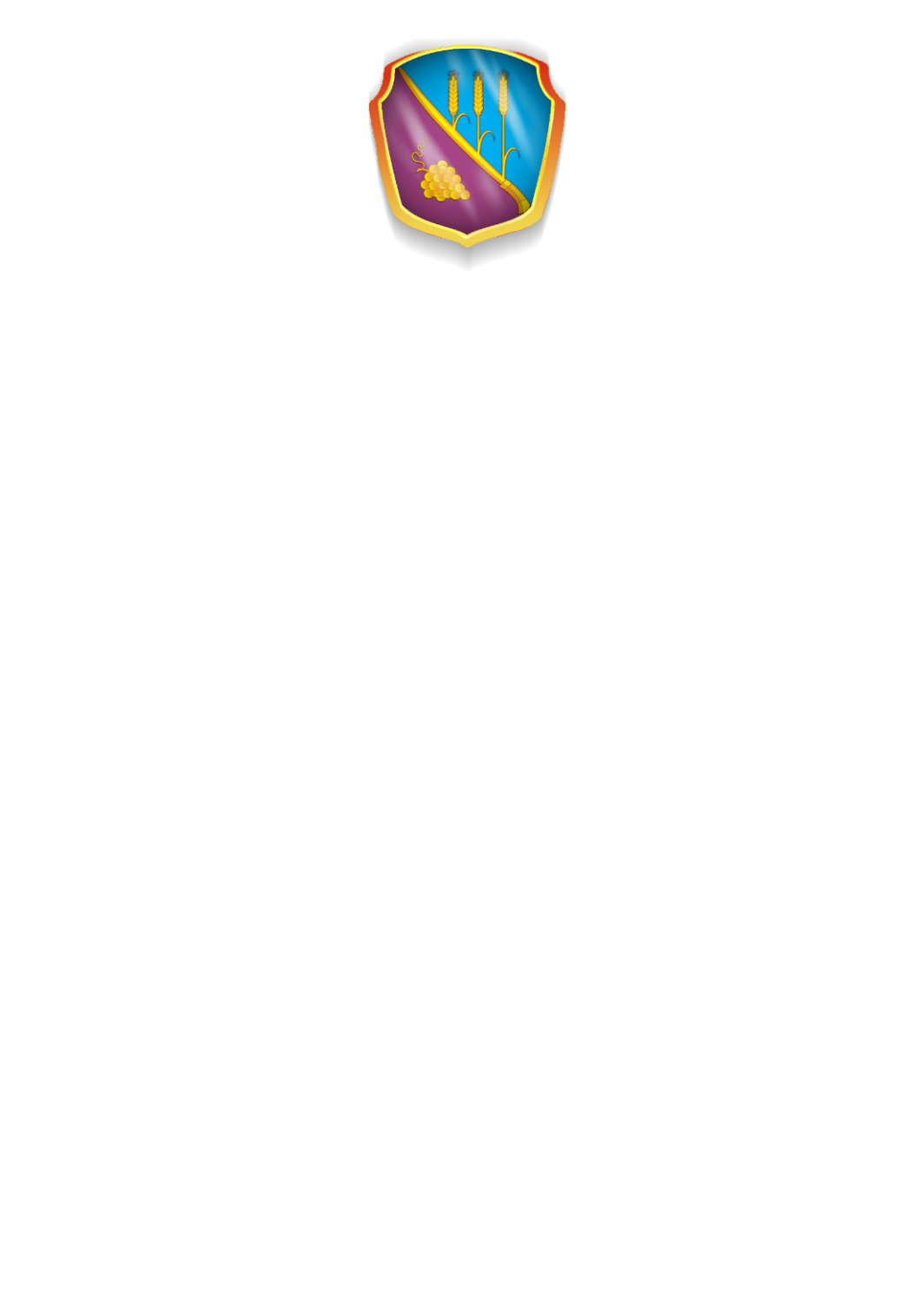 РАСХОДЫ БЮДЖЕТА СТАРОТИТАРОВСКОГО СЕЛЬСКОГО ПОСЕЛЕНИЯ
БЛАГОУСТРОЙСТВО
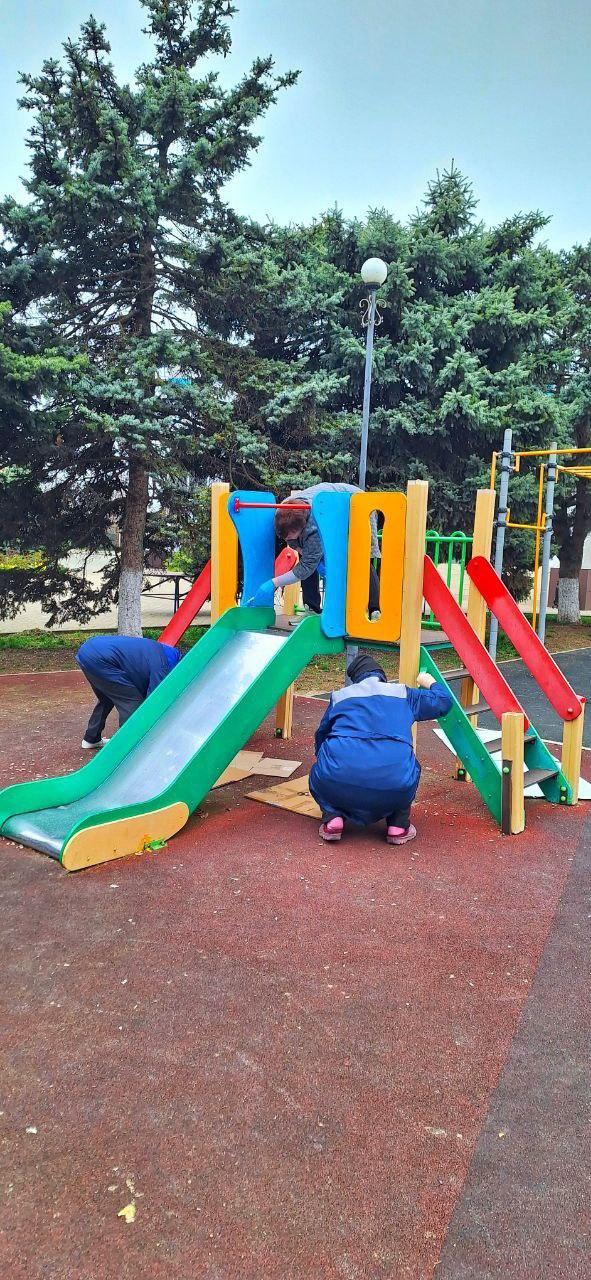 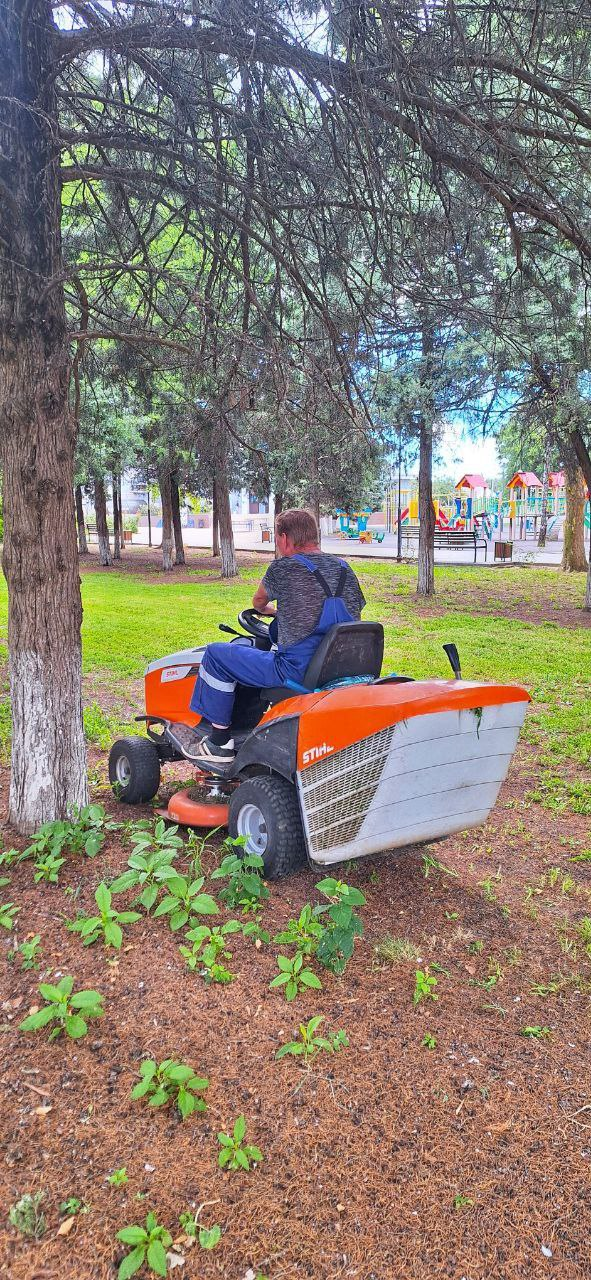 МБУ «ОСБ»
13 756,6 тыс.руб.
Прочее
 благоустройство
24 970,3 тыс.руб.
Инициативное бюджетирование
278,0 тыс.руб.
Приобретение спец. техники (на базе шасси трактора)
3070,0 тыс.руб.
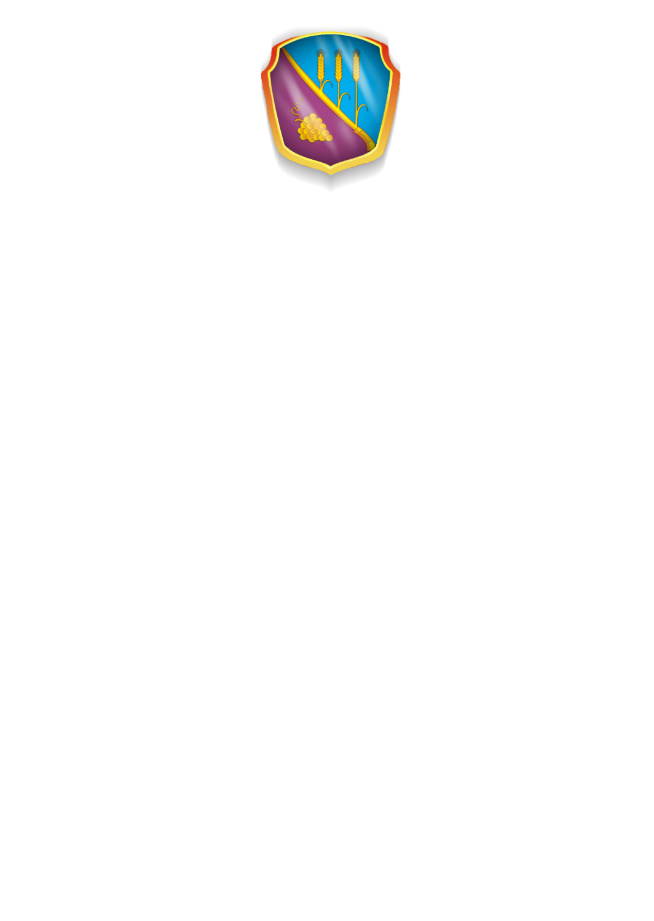 РАСХОДЫ БЮДЖЕТА СТАРОТИТАРОВСКОГО СЕЛЬСКОГО ПОСЕЛЕНИЯ
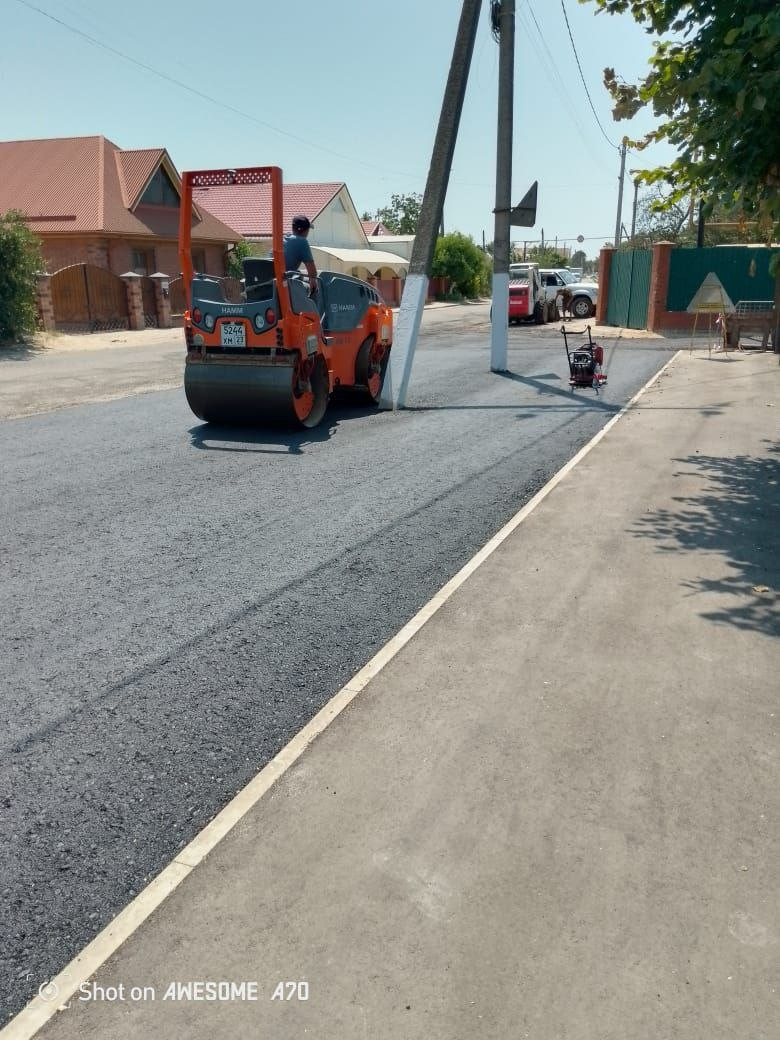 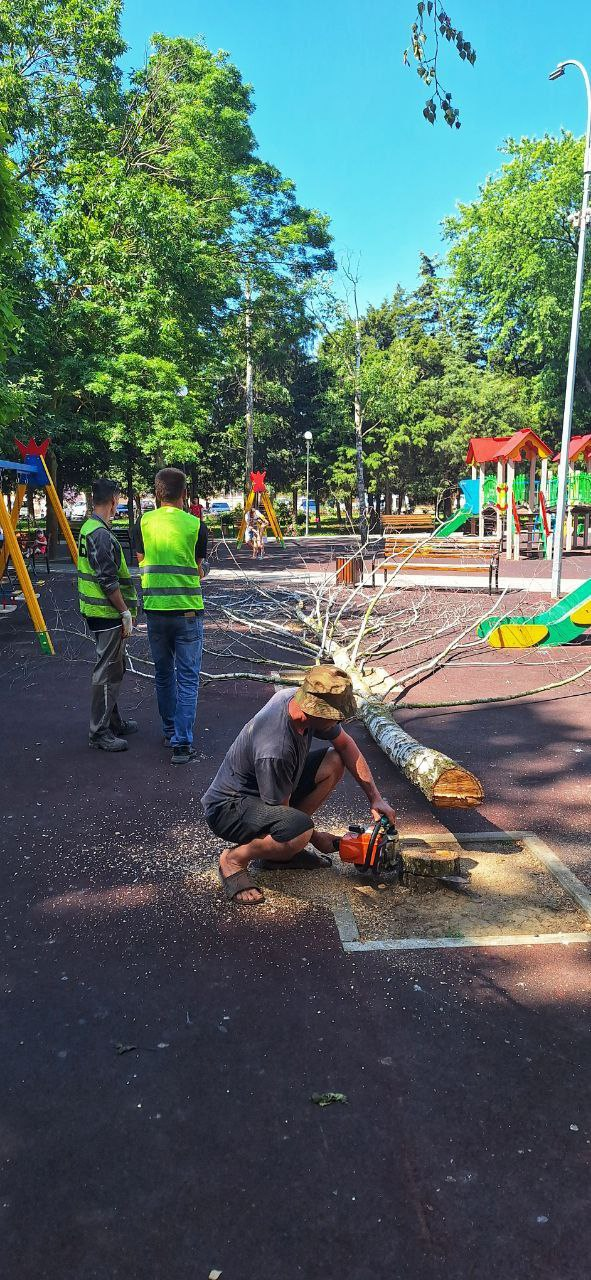 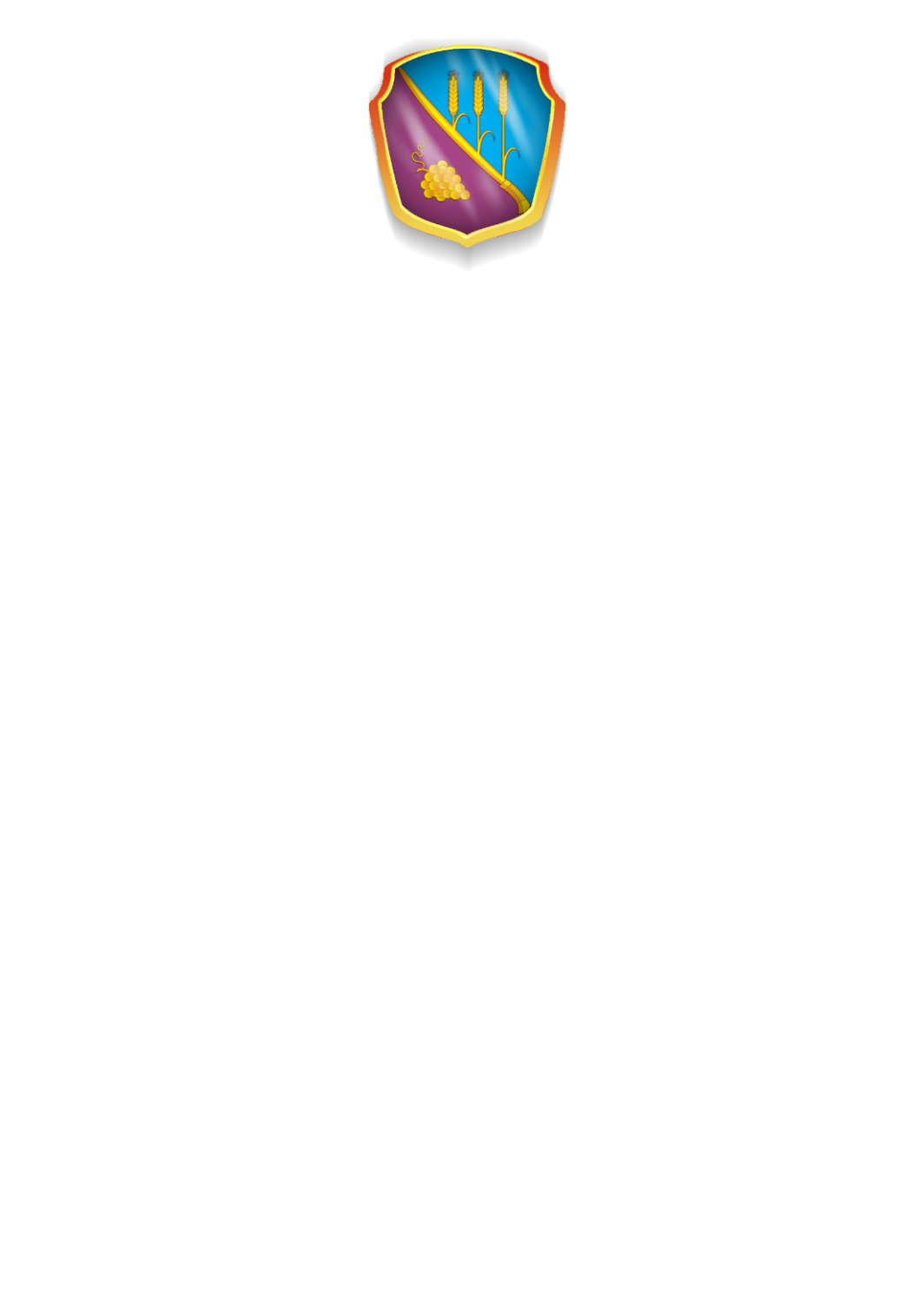 РАСХОДЫ БЮДЖЕТА СТАРОТИТАРОВСКОГО СЕЛЬСКОГО ПОСЕЛЕНИЯ
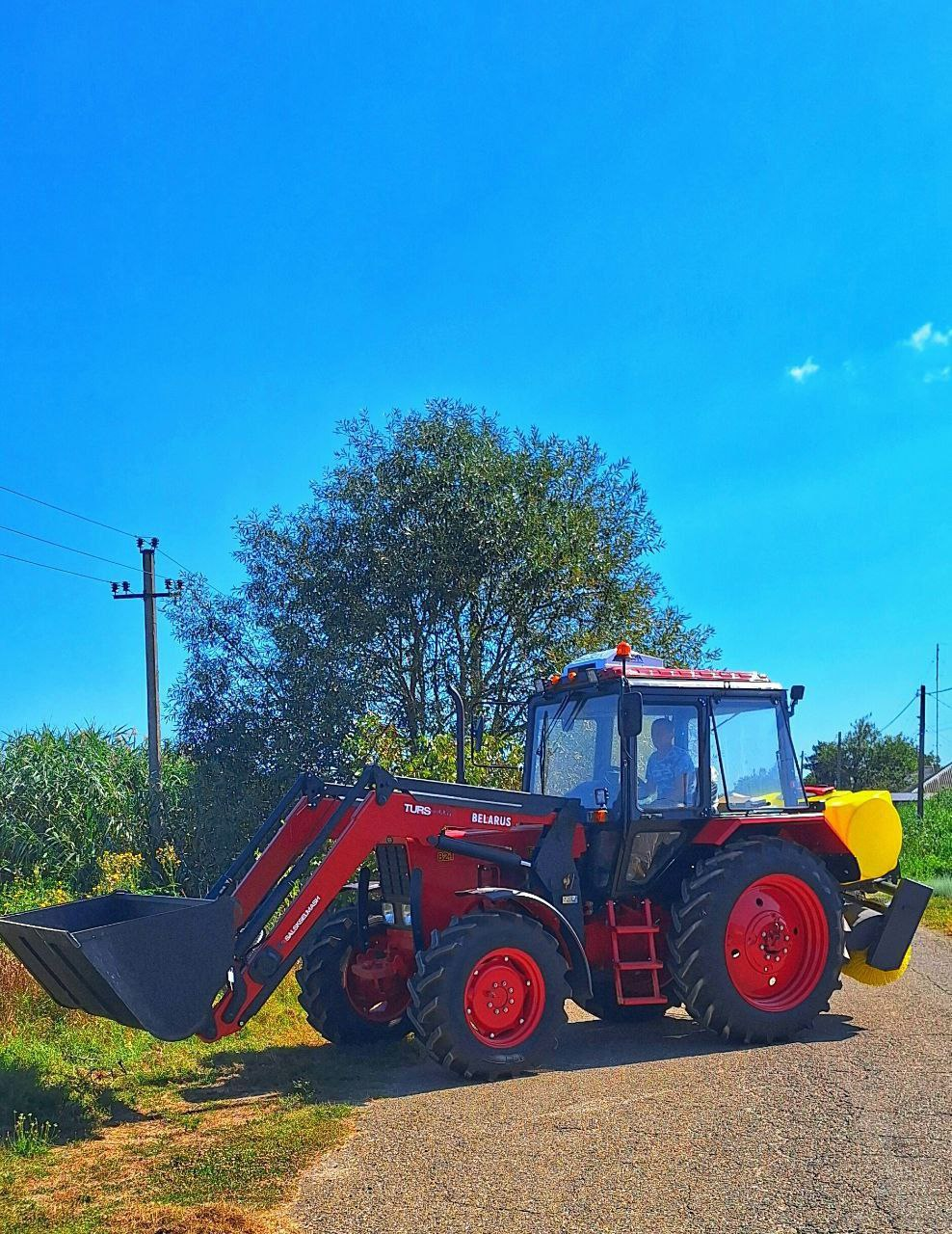 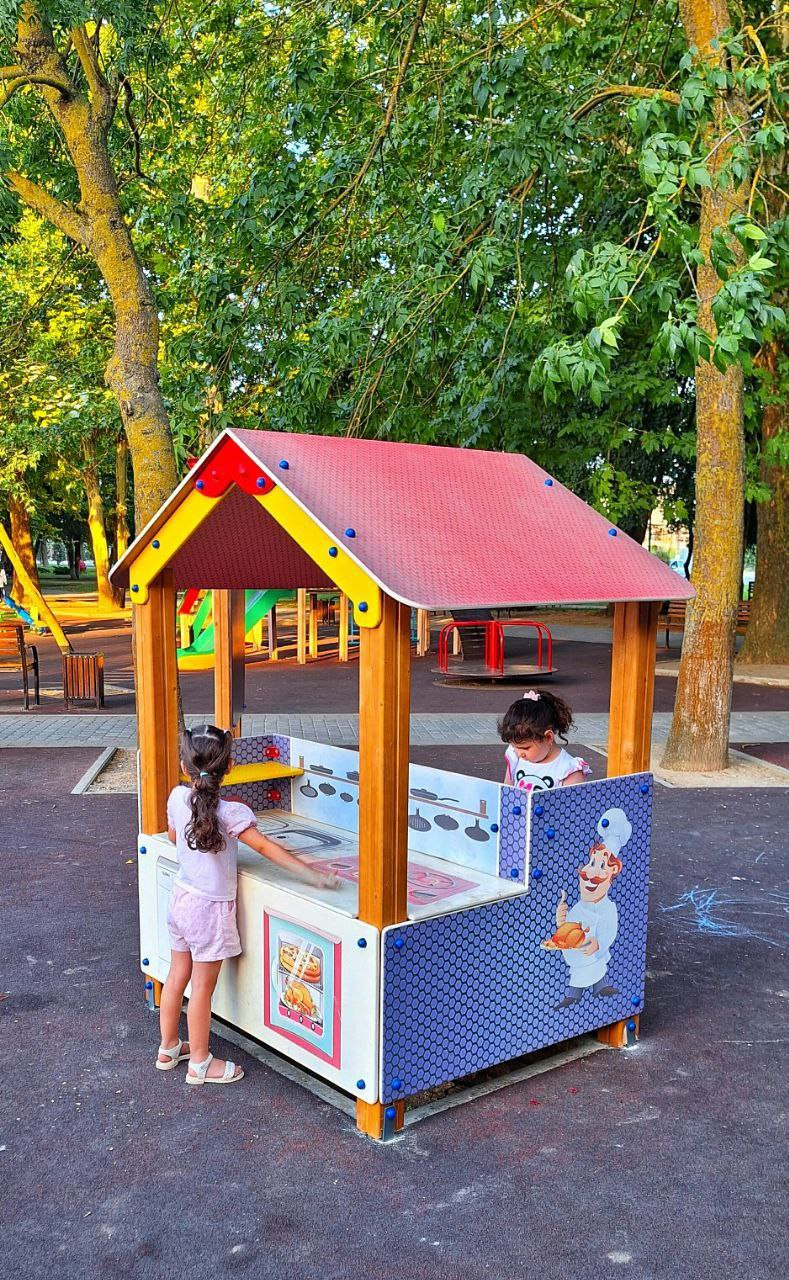 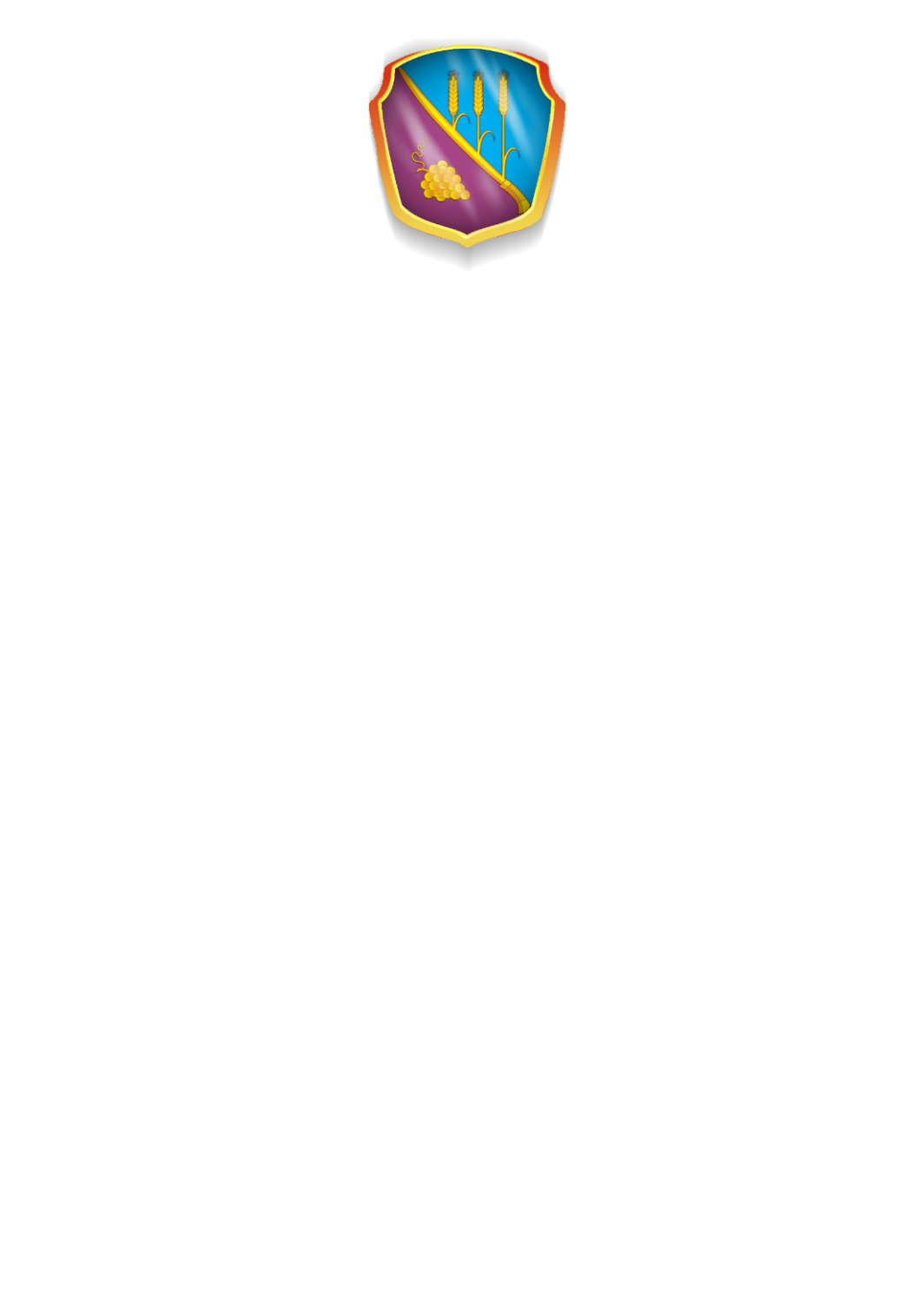 РАСХОДЫ БЮДЖЕТА СТАРОТИТАРОВСКОГО СЕЛЬСКОГО ПОСЕЛЕНИЯ
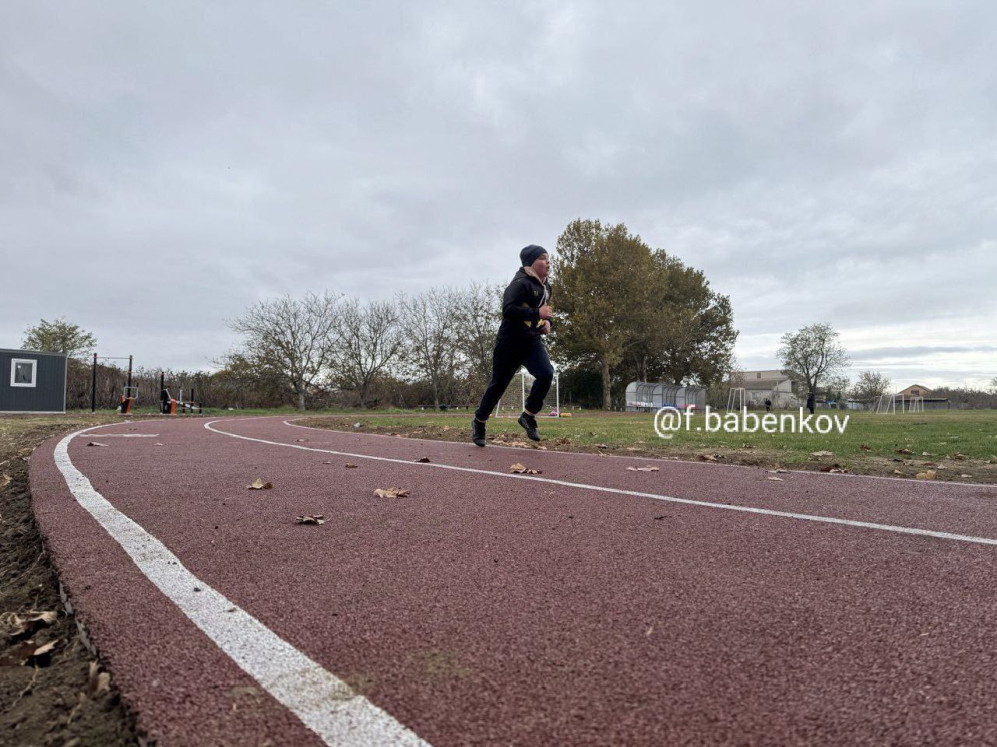 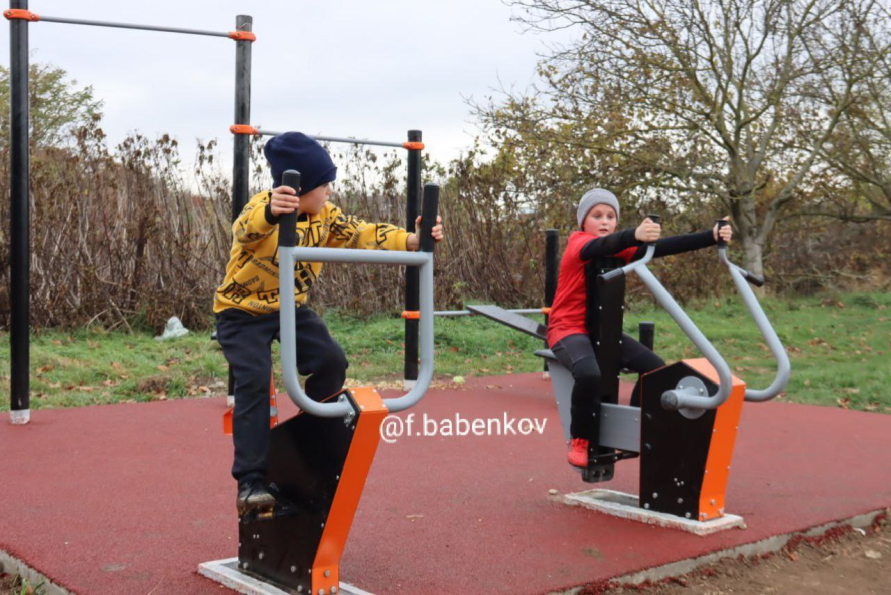 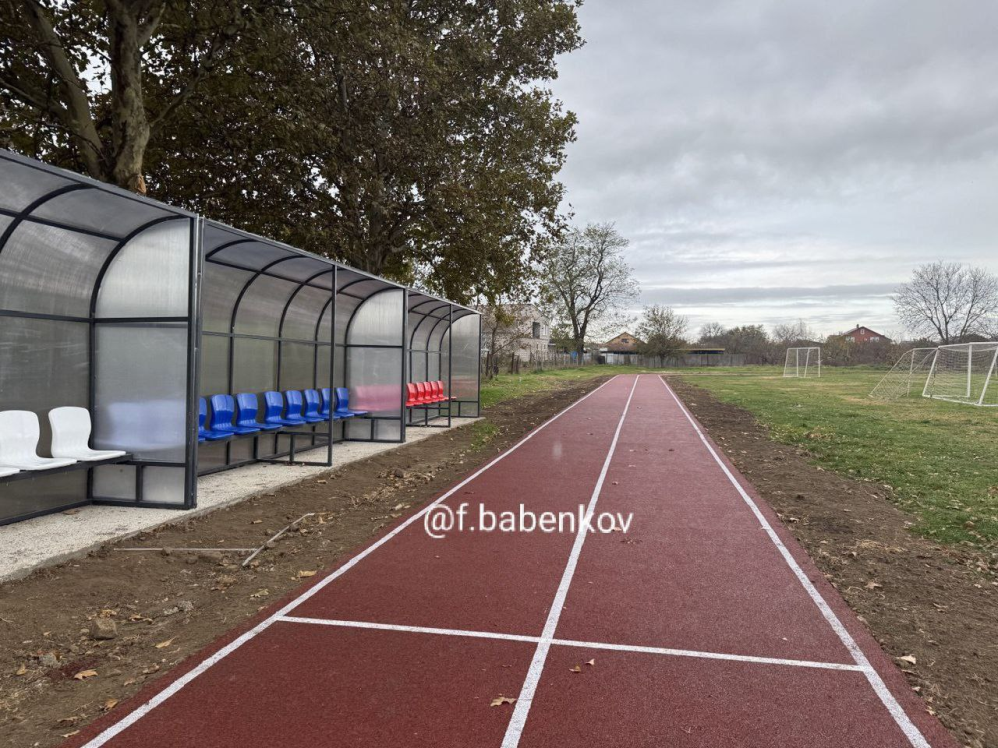 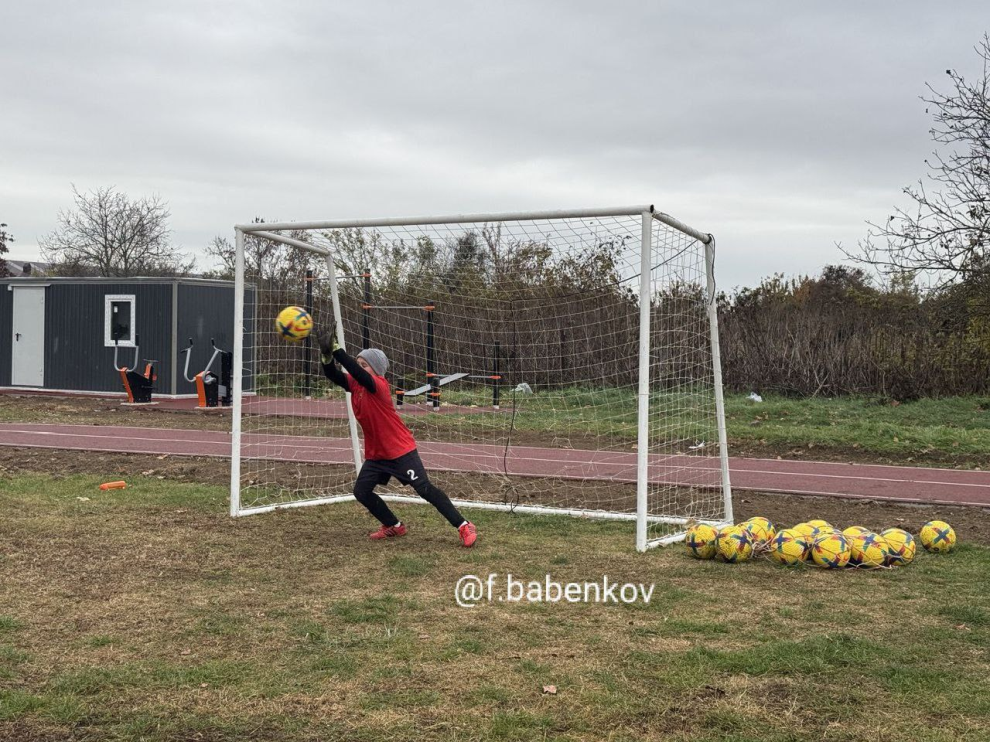 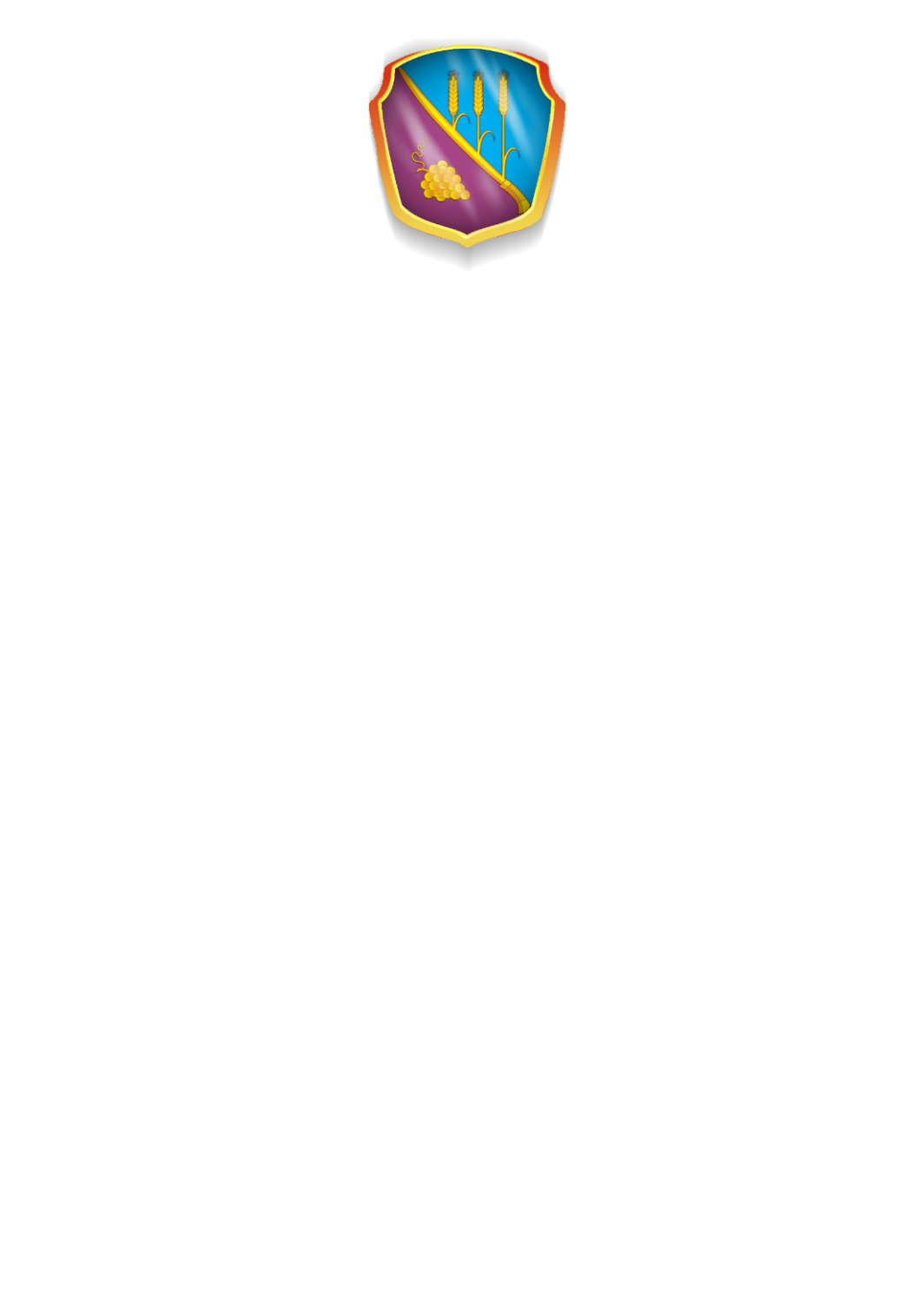 РАСХОДЫ БЮДЖЕТА СТАРОТИТАРОВСКОГО СЕЛЬСКОГО ПОСЕЛЕНИЯ
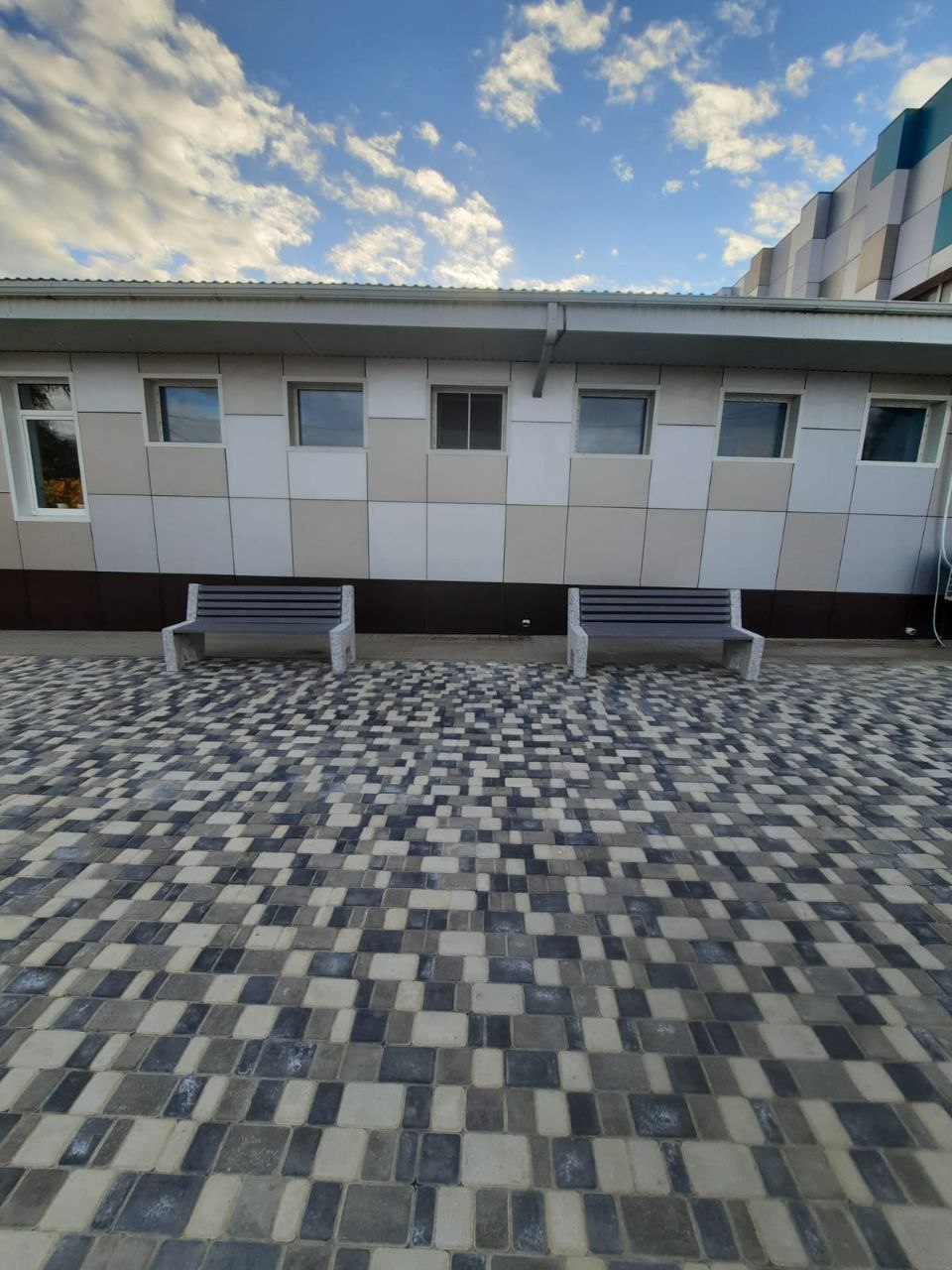 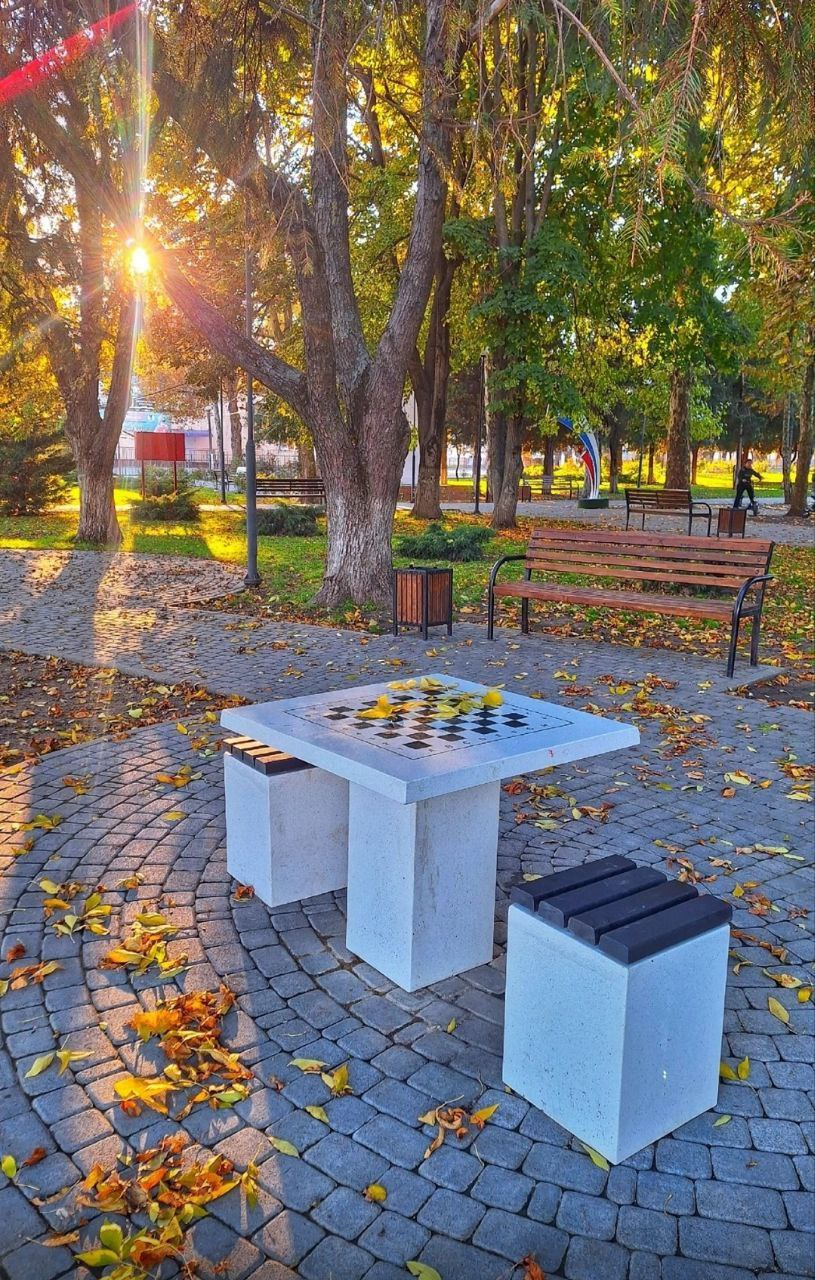 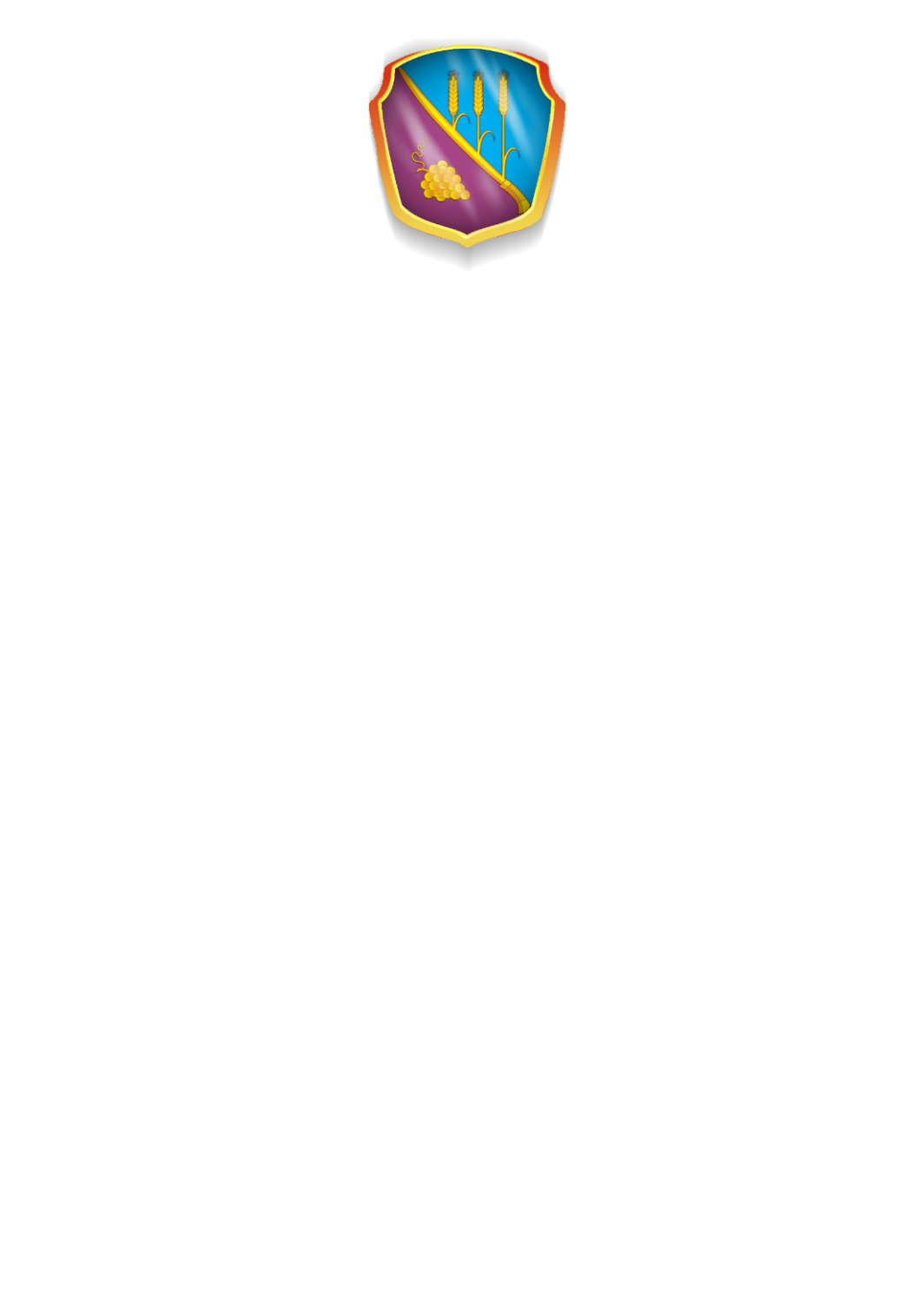 РАСХОДЫ БЮДЖЕТА СТАРОТИТАРОВСКОГО СЕЛЬСКОГО ПОСЕЛЕНИЯ
ОСВЕЩЕНИЕ
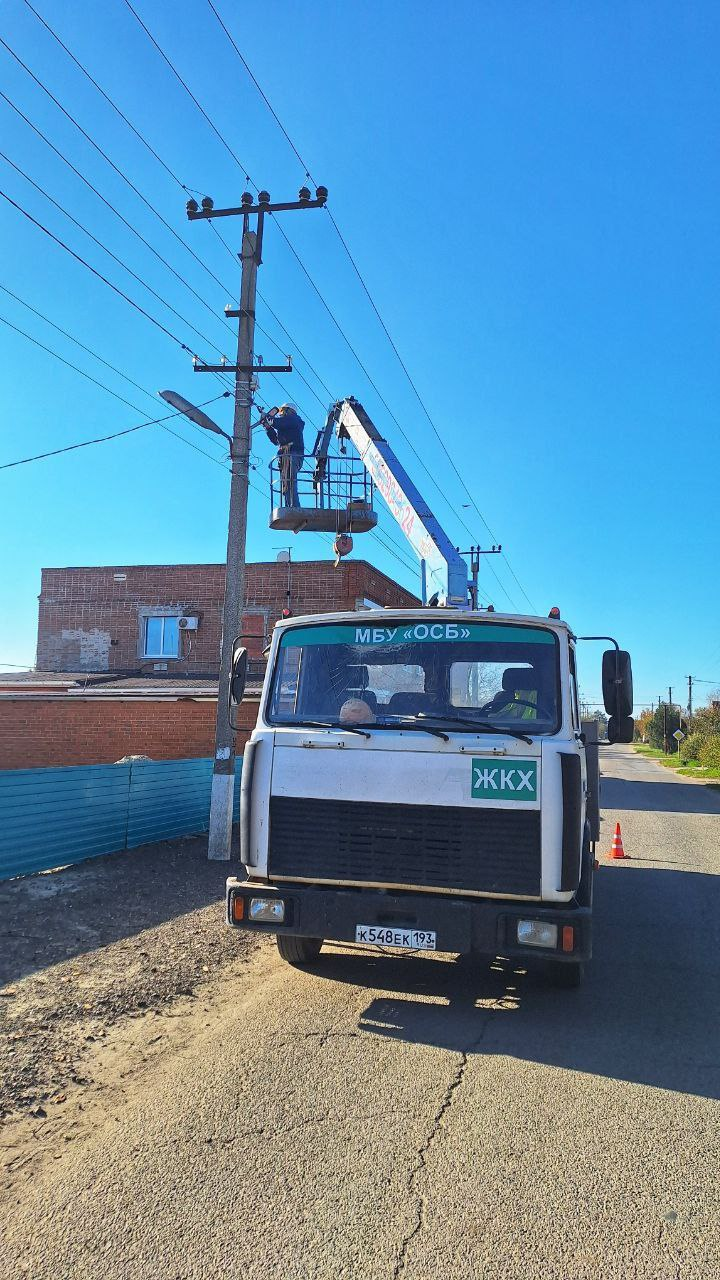 ЗАМЕНЕНЫ СВЕТИЛЬНИКИ УЛИЧНОГО ОСВЕЩЕНИЯ – 
150 штук
ПРИОБРЕТЕНЫ ЛАМПЫ СВЕТОДИОДНЫЕ – 
20 ШТУК
РЕМОНТ И ТЕХНИЧЕСКОЕ ОБСЛУЖИВАНИЕ УЛИЧНОГО ОСВЕЩЕНИЯ– 
2 119,7 тыс.руб.
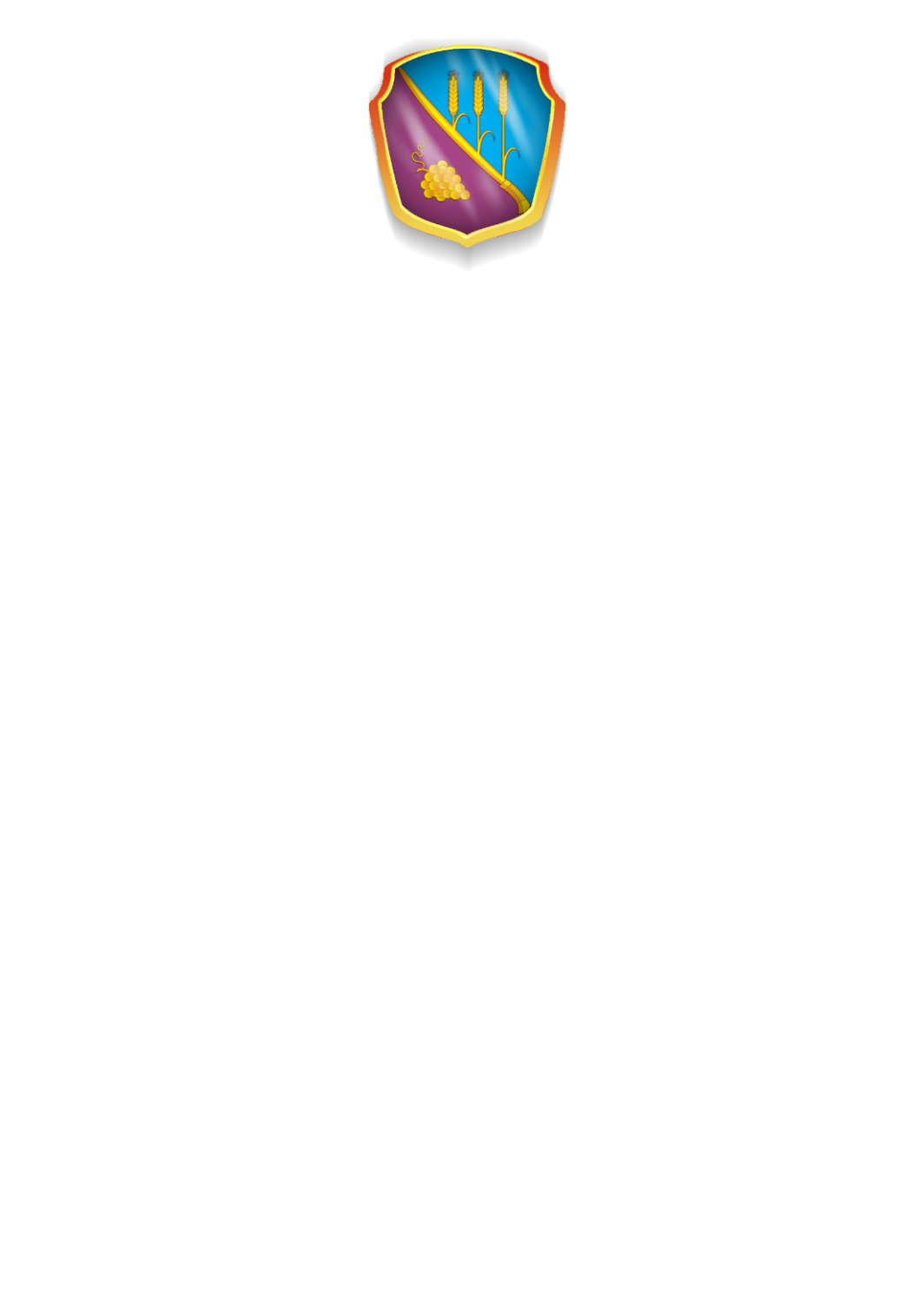 РАСХОДЫ БЮДЖЕТА СТАРОТИТАРОВСКОГО СЕЛЬСКОГО ПОСЕЛЕНИЯ
ОБРАЗОВАНИЕ
«Обеспечение функций муниципальных казенных учреждений в Старотитаровском сельском поселении Темрюкского района»
12 тыс.руб
«Противодействие коррупции в Старотитаровском сельском поселении Темрюкского района»
4,5 тыс.руб
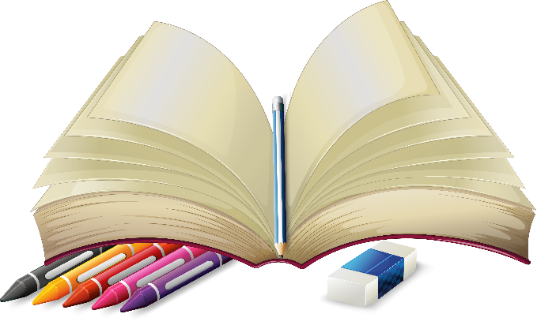 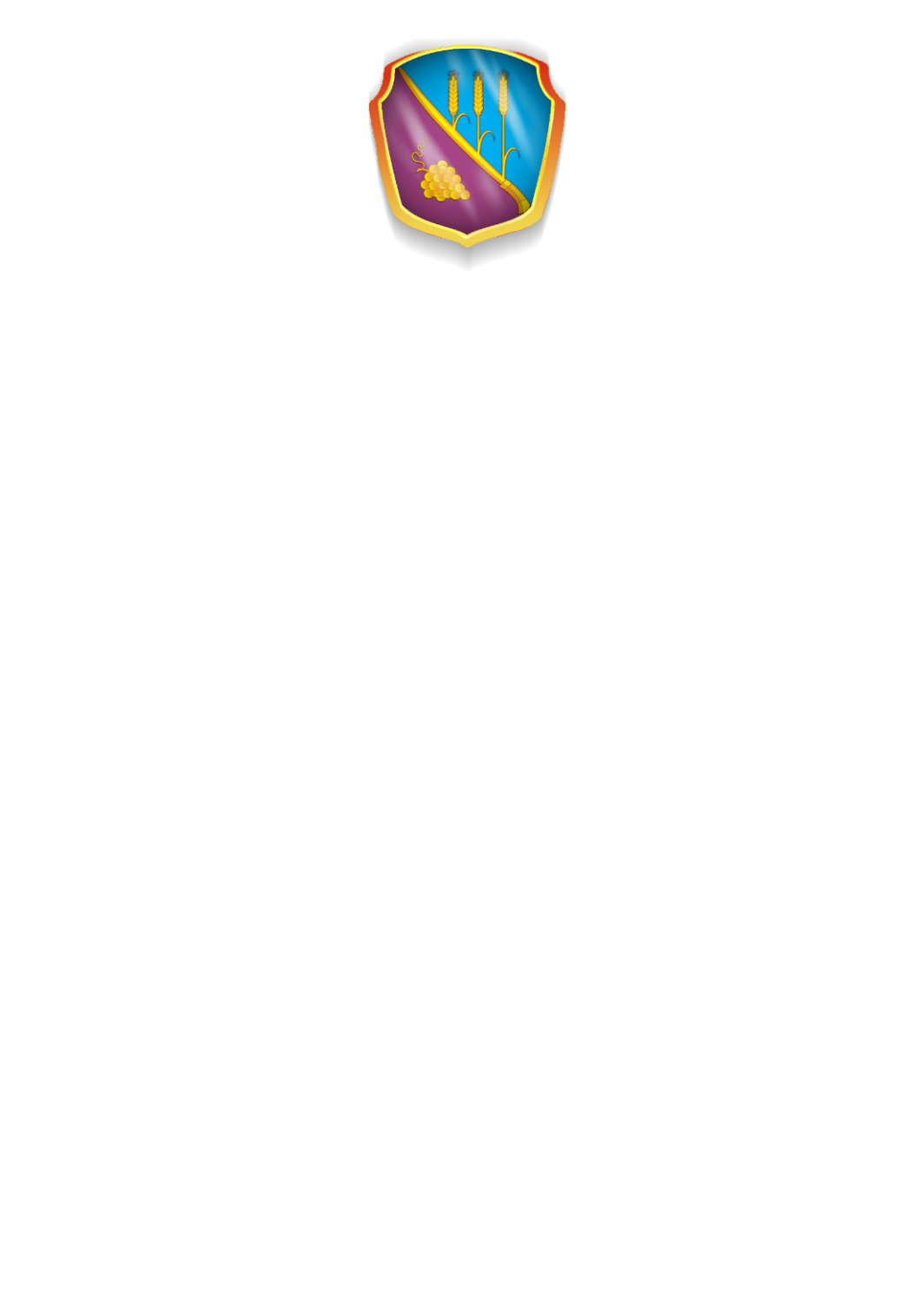 РАСХОДЫ БЮДЖЕТА СТАРОТИТАРОВСКОГО СЕЛЬСКОГО ПОСЕЛЕНИЯ
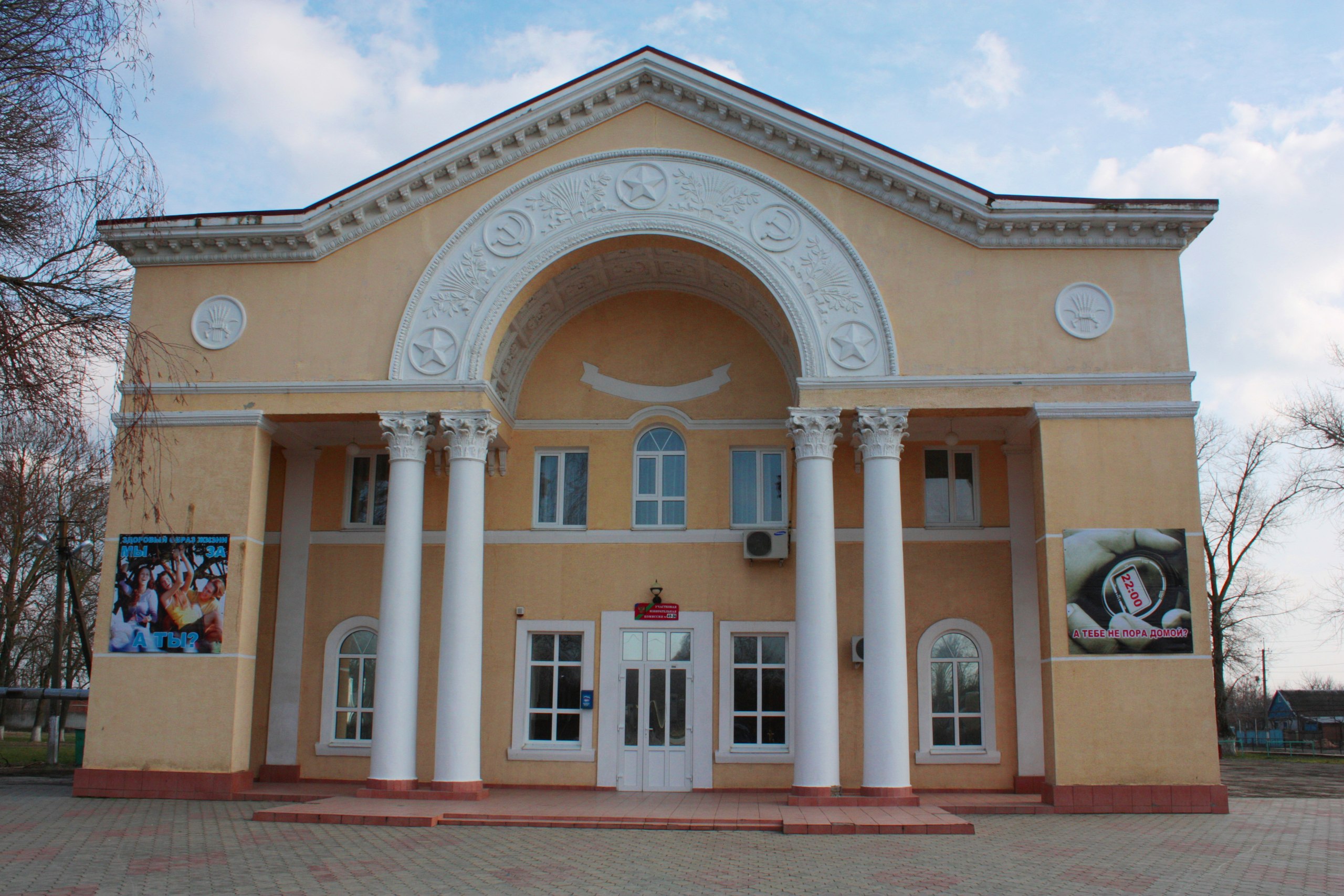 КУЛЬТУРА
«Развитие культуры Старотитаровского сельского поселения  Темрюкского района»
18 091,6 тыс.руб.
«Сохранение, использование и охрана объектов культурного наследия (памятников истории и культуры) местного значения, расположенных на территории   Старотитаровского сельского поселения Темрюкского района» 
33,2 тыс.руб
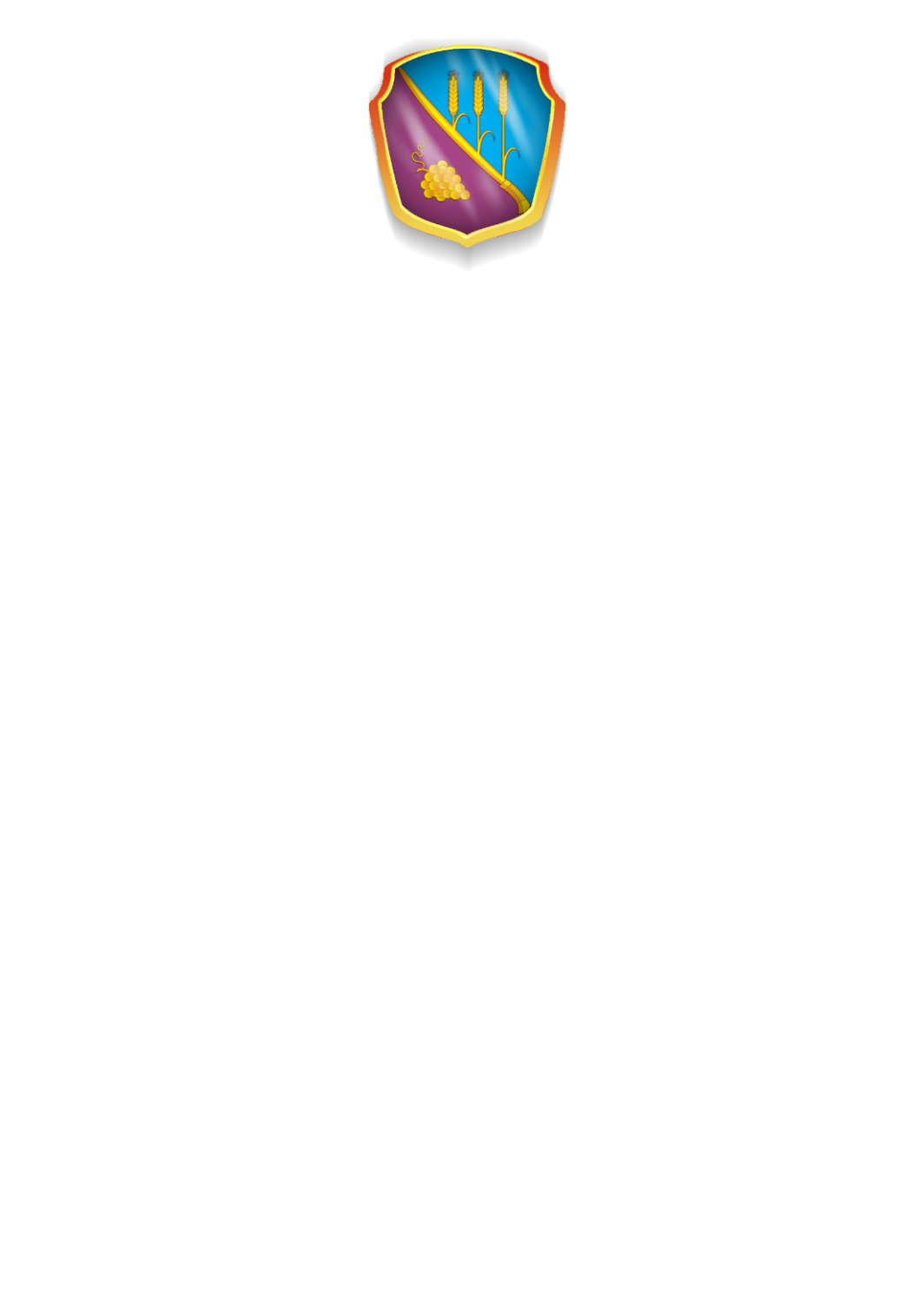 РАСХОДЫ БЮДЖЕТА СТАРОТИТАРОВСКОГО СЕЛЬСКОГО ПОСЕЛЕНИЯ
СОЦИАЛЬНАЯ ПОЛИТИКА
«Пенсионное обеспечение за выслугу лет лицам, замещавшим муниципальные должности и должности муниципальной службы» 

473,3 тыс.руб
«Поддержка социально ориентированных некоммерческих организаций, осуществляющих деятельность на территории Старотитаровского сельского поселения Темрюкского района» 
100 тыс.руб
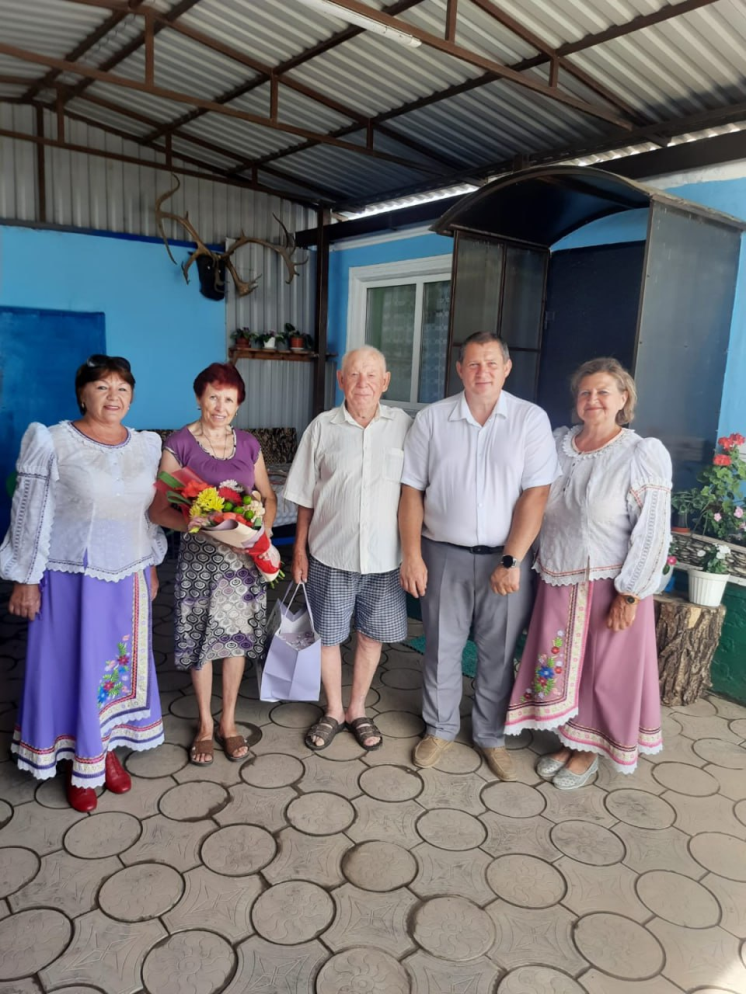 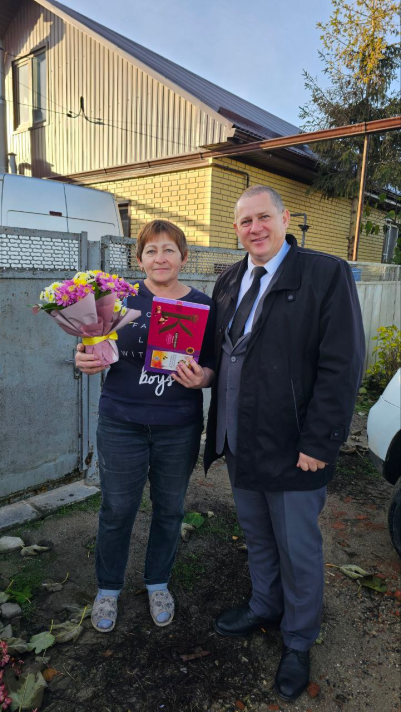 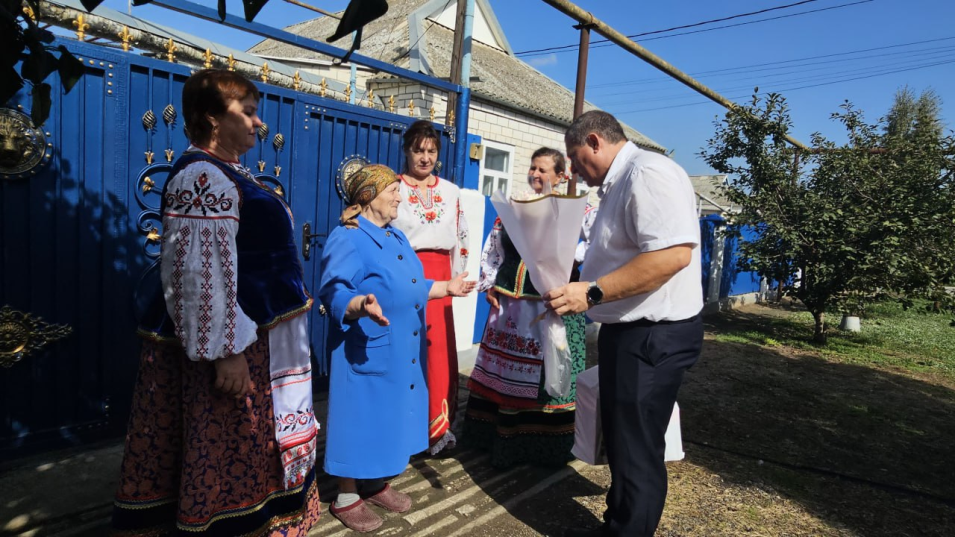 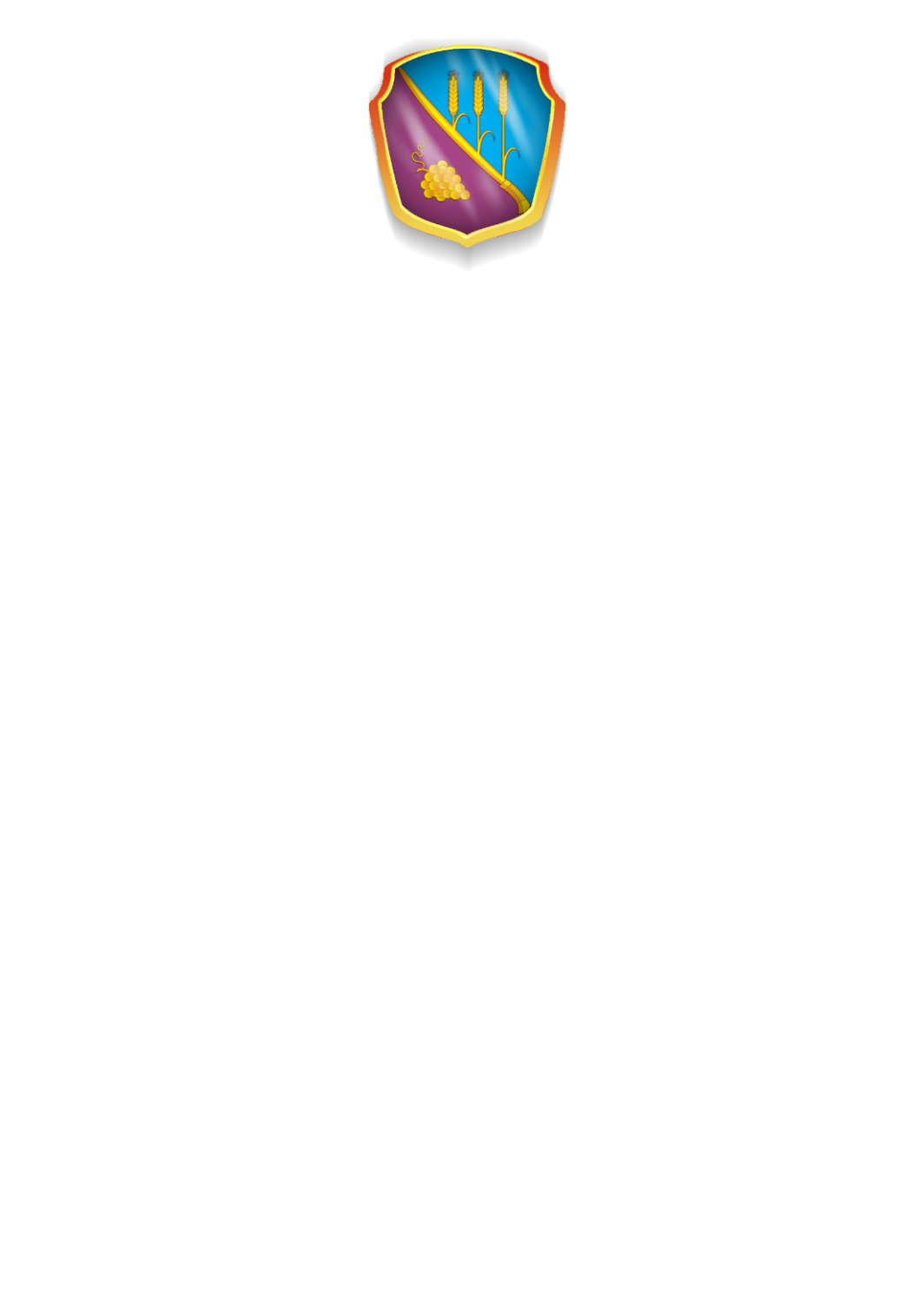 РАСХОДЫ БЮДЖЕТА СТАРОТИТАРОВСКОГО СЕЛЬСКОГО ПОСЕЛЕНИЯ
МАССОВЫЙ СПОРТ
Выполнение муниципального задания
6 988,3 тыс.руб.
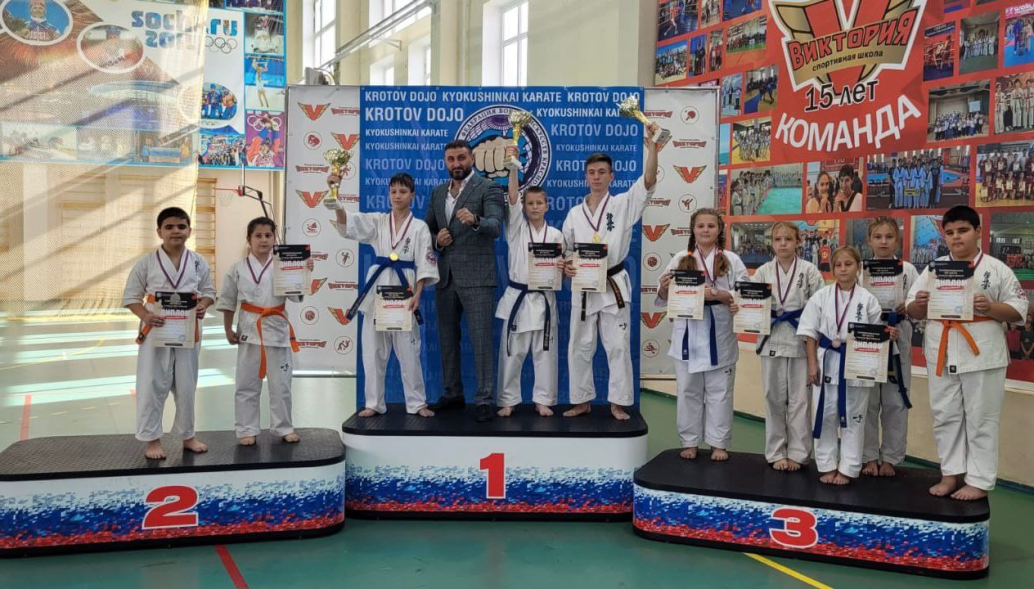 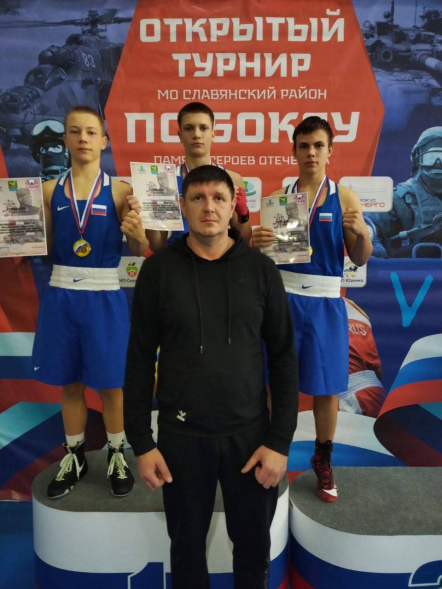 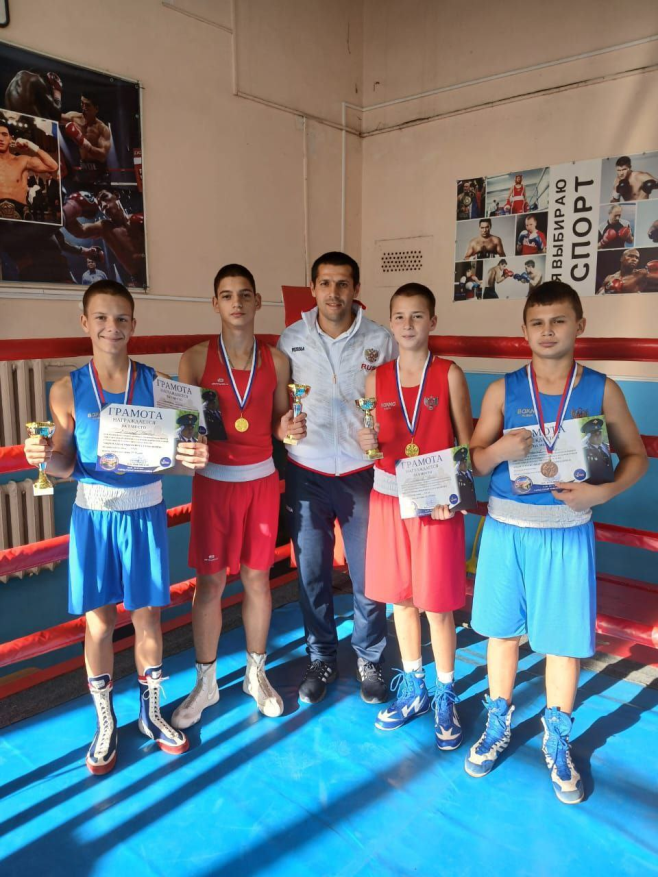 Переданные полномочия
790,6 тыс.руб.
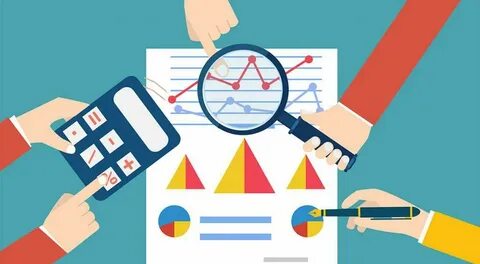 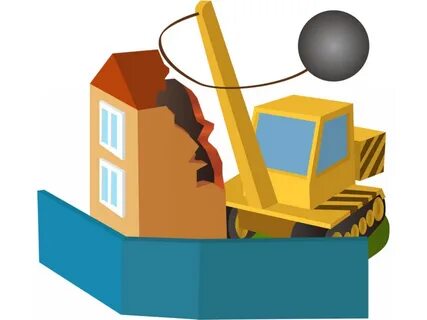 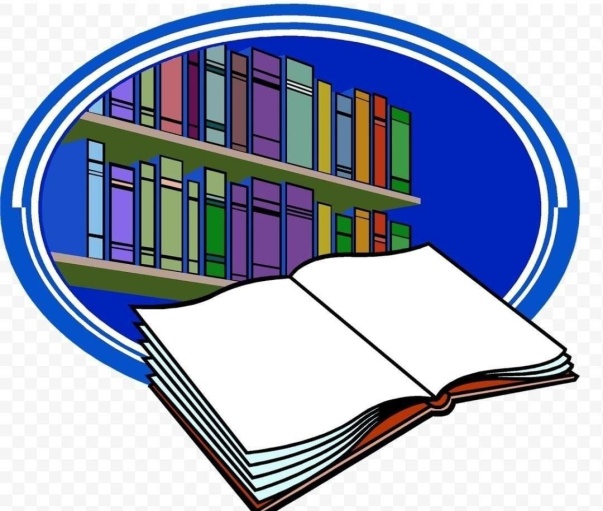 Спасибо за внимание!
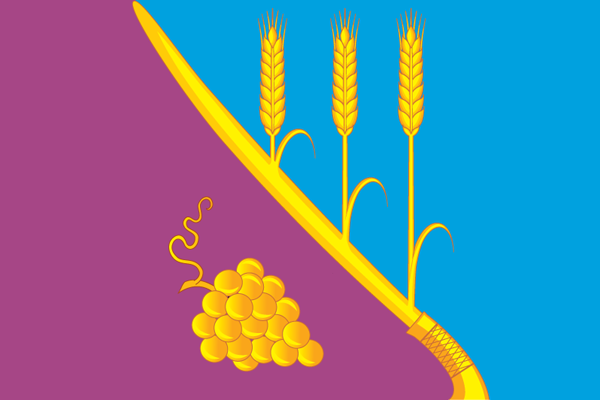